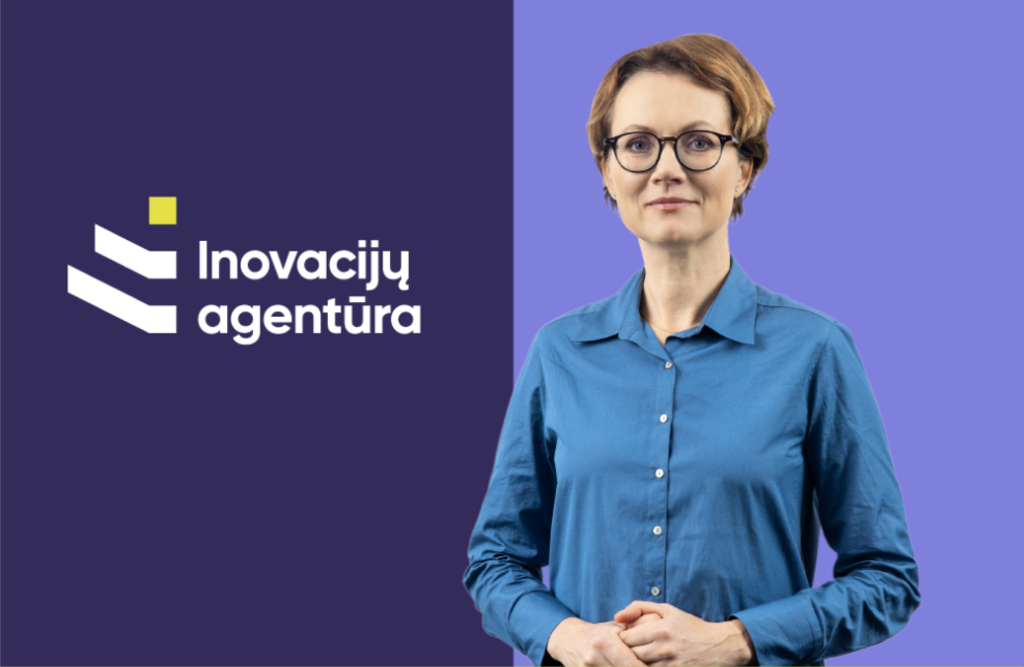 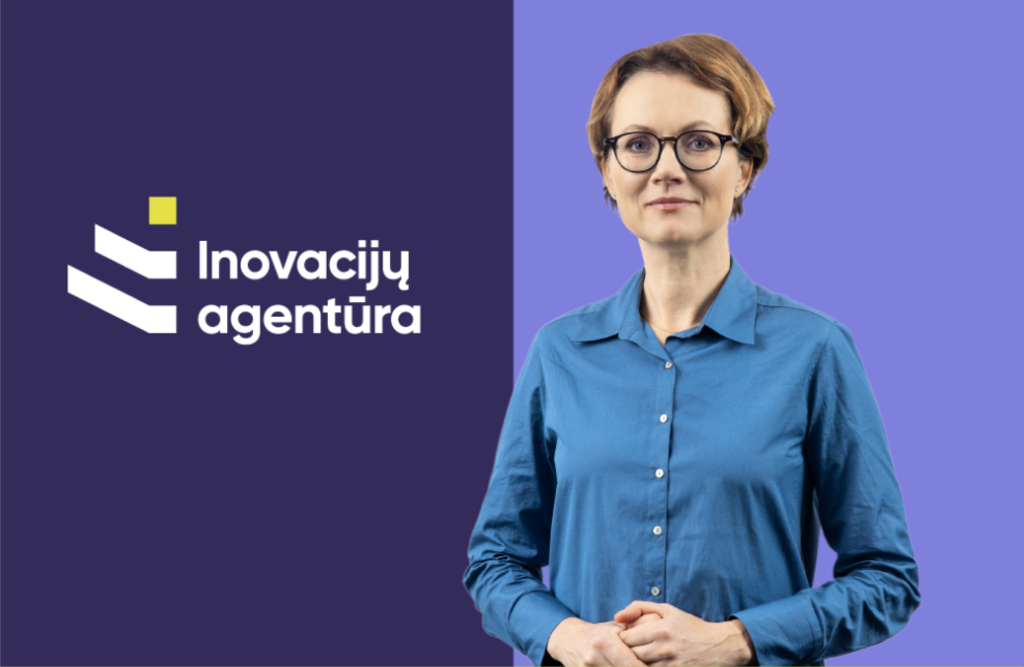 Inovacijų agentūra: vienas langelis verslui
Romualda Stragienė
Inovacijų agentūros direktorė
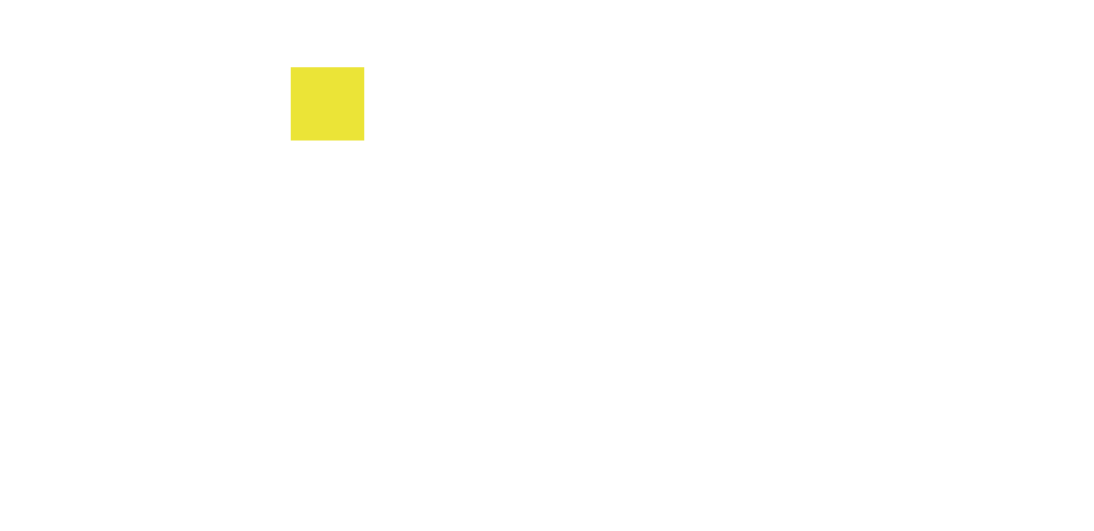 340+
savo sričių 
profesionalų
57
metai
patirties
2022
naujo 
etapo pradžia
7500+
aptarnautų klientų 
2022 m.
Inovacijų agentūra  – tai:
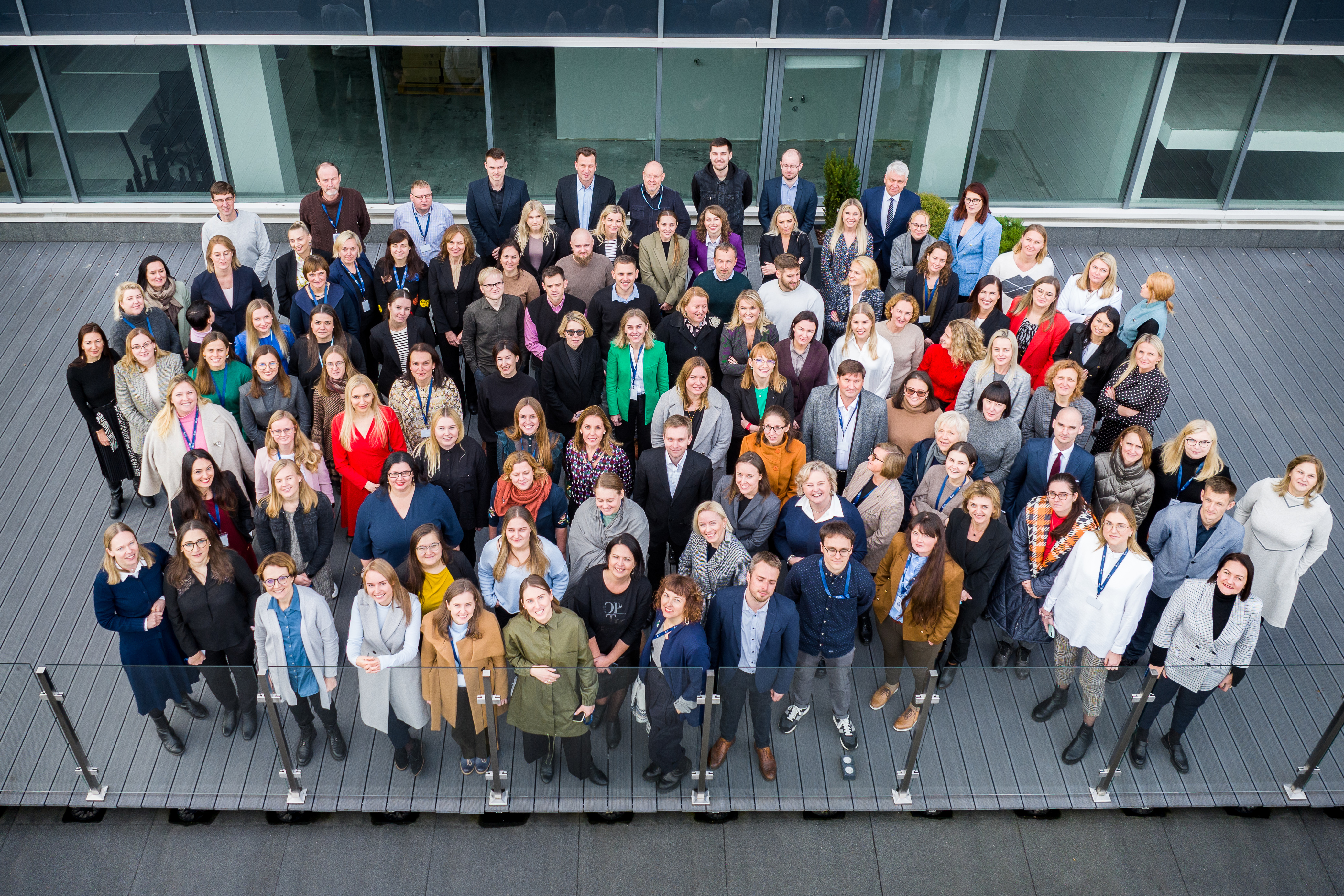 Mūsų vertybės
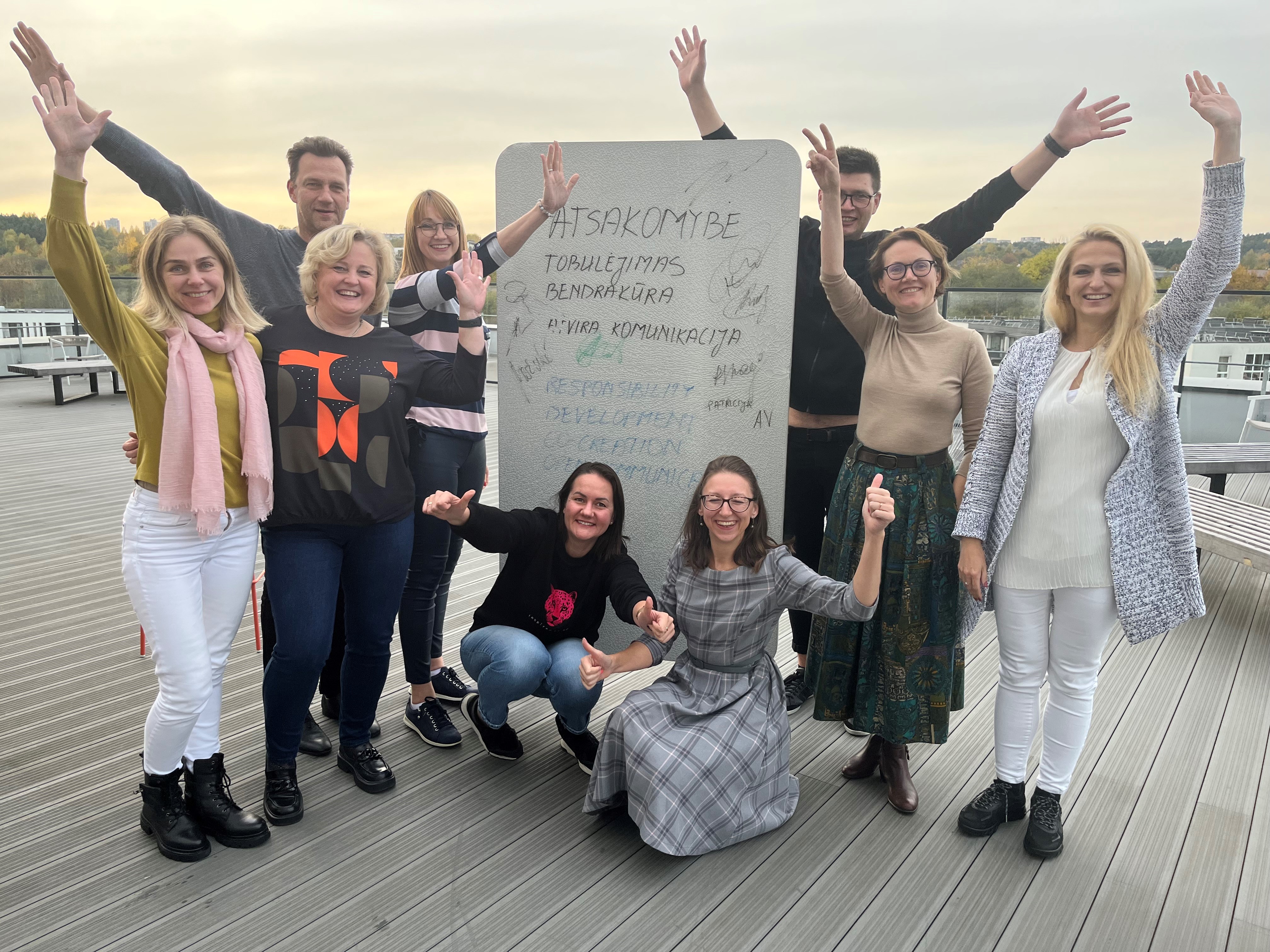 ATSAKOMYBĖ
asmeniškai kiekvienas prisiimame atsakomybę už savo veiklą ir rezultatus
TOBULĖJIMAS
augame kaip profesionalai, kad galėtume kurti pridėtinę vertę klientams
BENDRAKŪRA
bendradarbiaudami viduje ir išorėje kuriame aktualias paslaugas ir tobuliname veiklas
ATVIRA KOMUNIKACIJA
Esame skaidrūs ir prieinami suinteresuotoms šalims
Inovacijų agentūros misija
VIENI KITIEMS
KLIENTAMS
Būti proaktyvia, besimokančia komanda
Teikti profesionalias paslaugas vieno langelio principu
Auginti pasauliniu mastu konkurencingą verslą
STEIGĖJAMS
BENDRAKŪRĖJAMS
Veikti skaidriai, rezultatyviai ir efektyviai
Sutelkti bendram veikimui
VISUOMENEI
Prisidėti prie ekonominės gerovės augimo Lietuvoje
2x
Padvigubinti  aukštos pridėtinės vertės prekių ir paslaugų dalį lietuviškos kilmės eksporte eksporte
Vizija 2030
3x
Patrigubinti privačias investicijas į mokslinius tyrimus ir eksperimentinę plėtrą eksperimentinę plėtrą
Globaliai stipri Lietuvos inovacijų ekosistema
Kas antros įmonės produktyvumas aukštesnis nei ES vidurkis
1/2
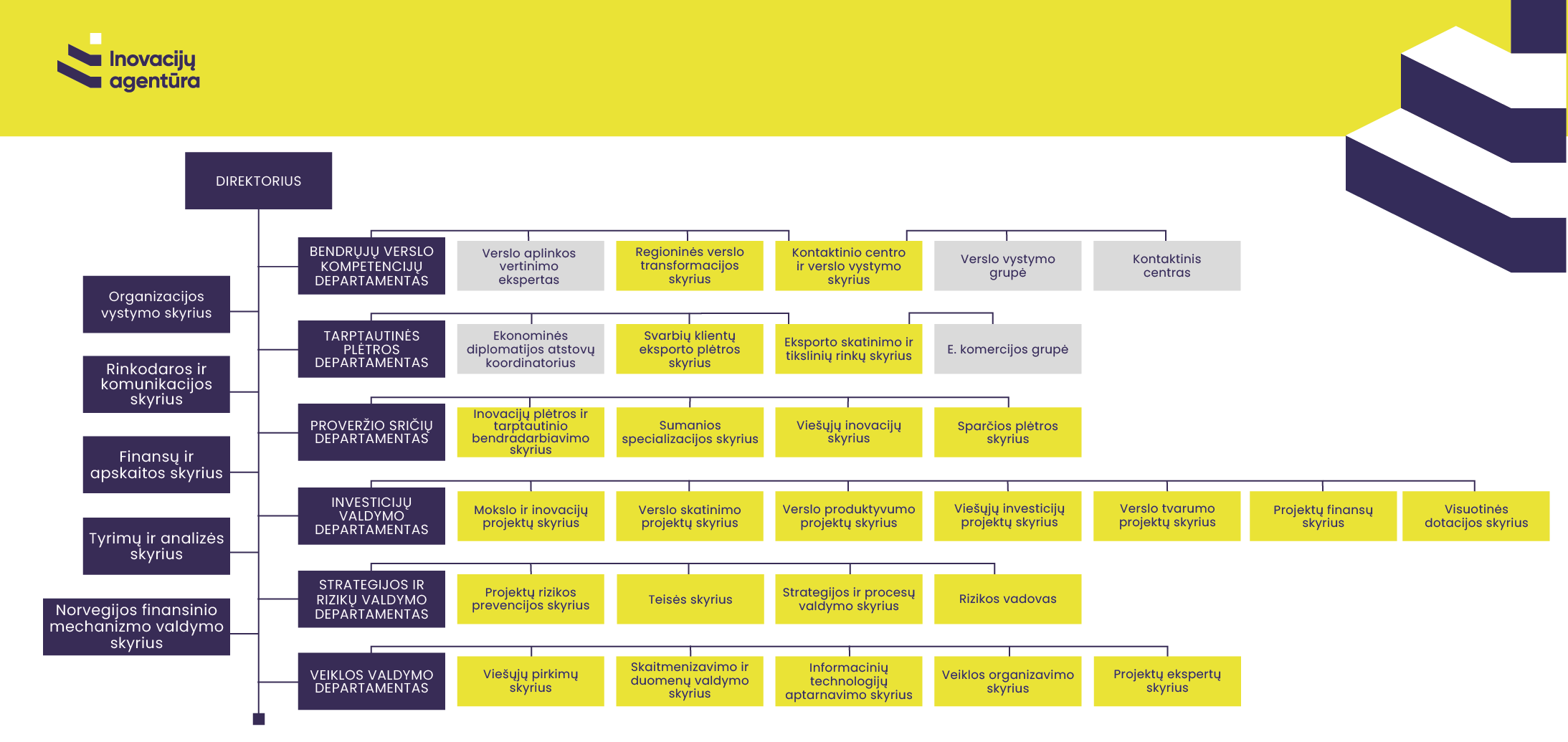 Mūsų klientų verslo brandos etapai
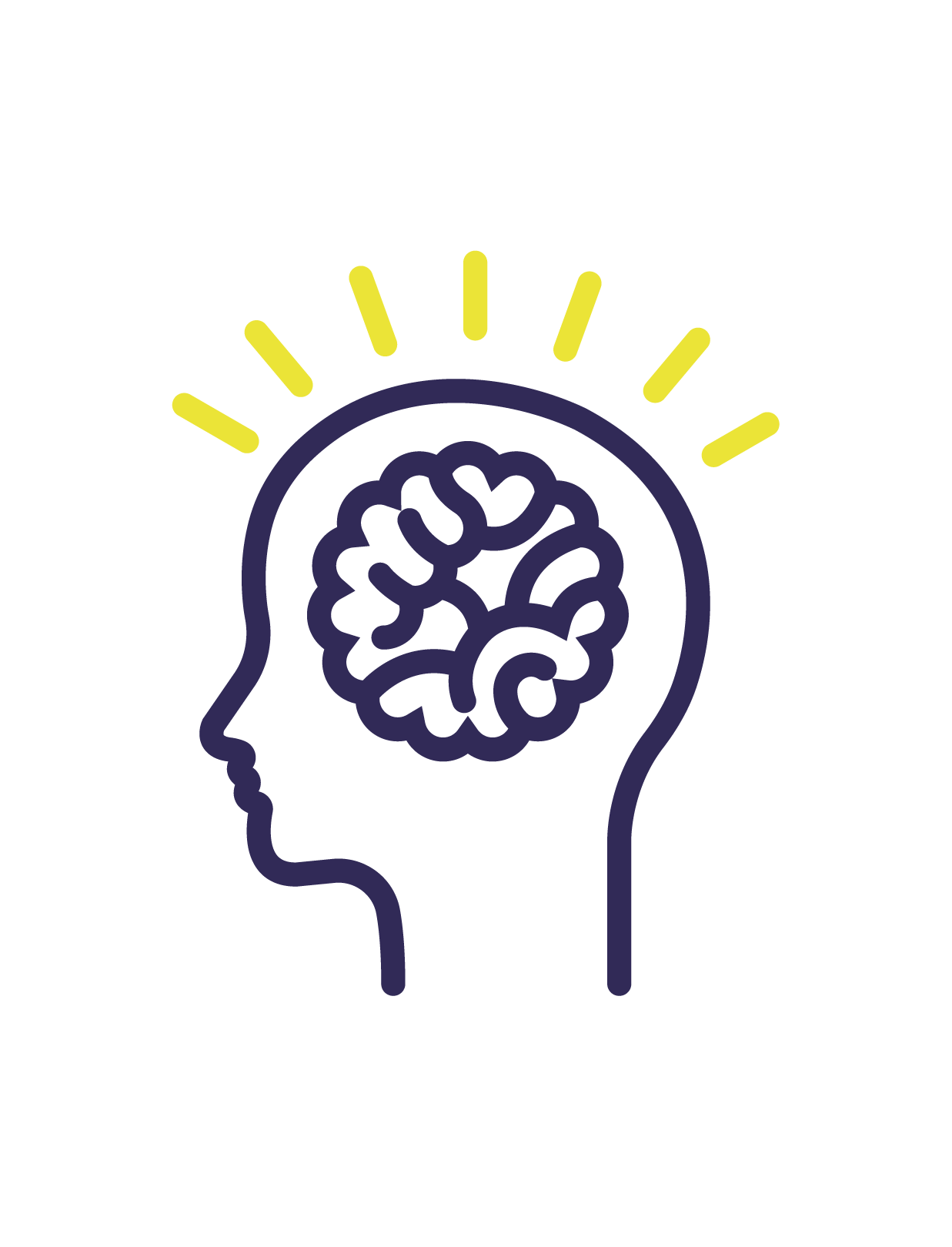 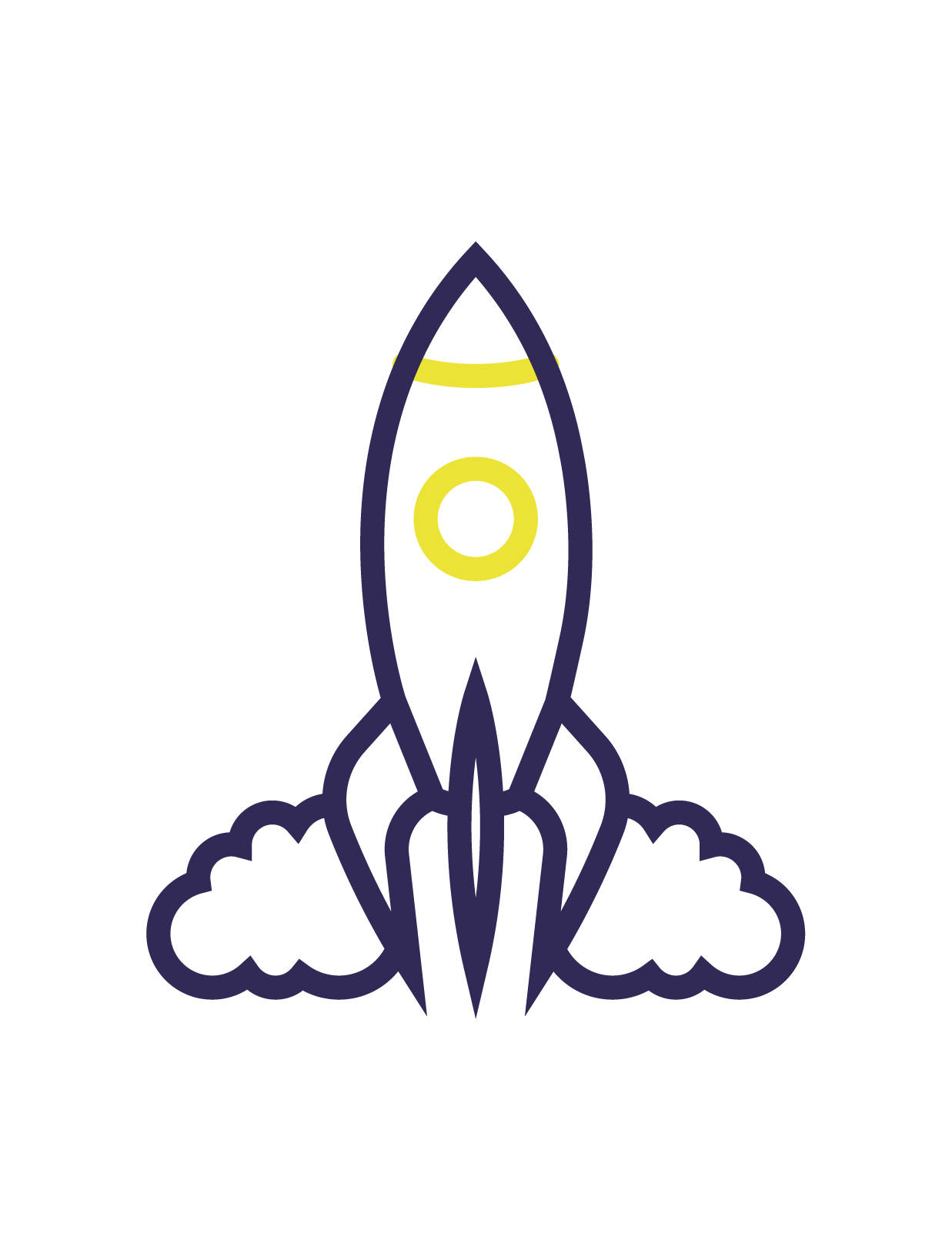 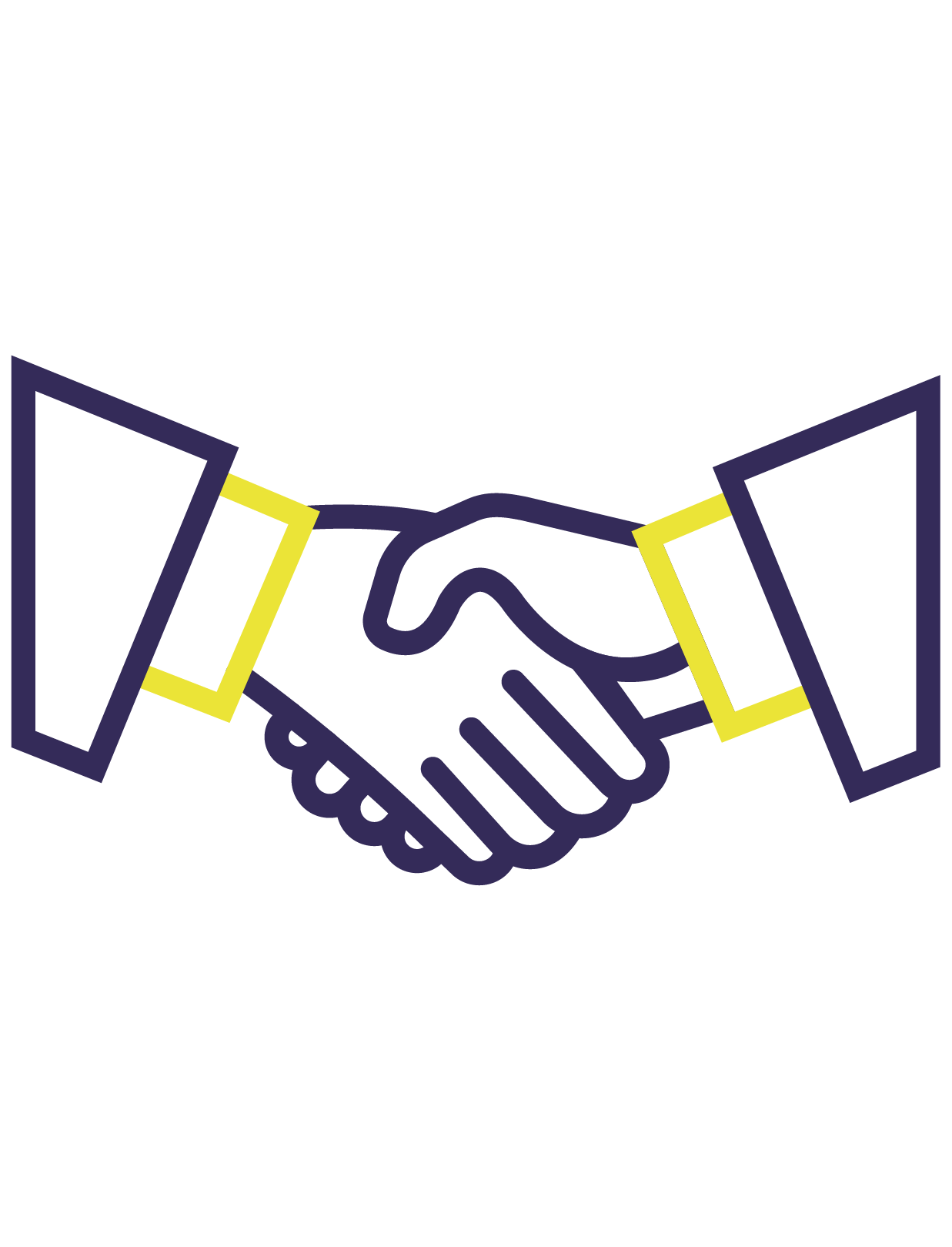 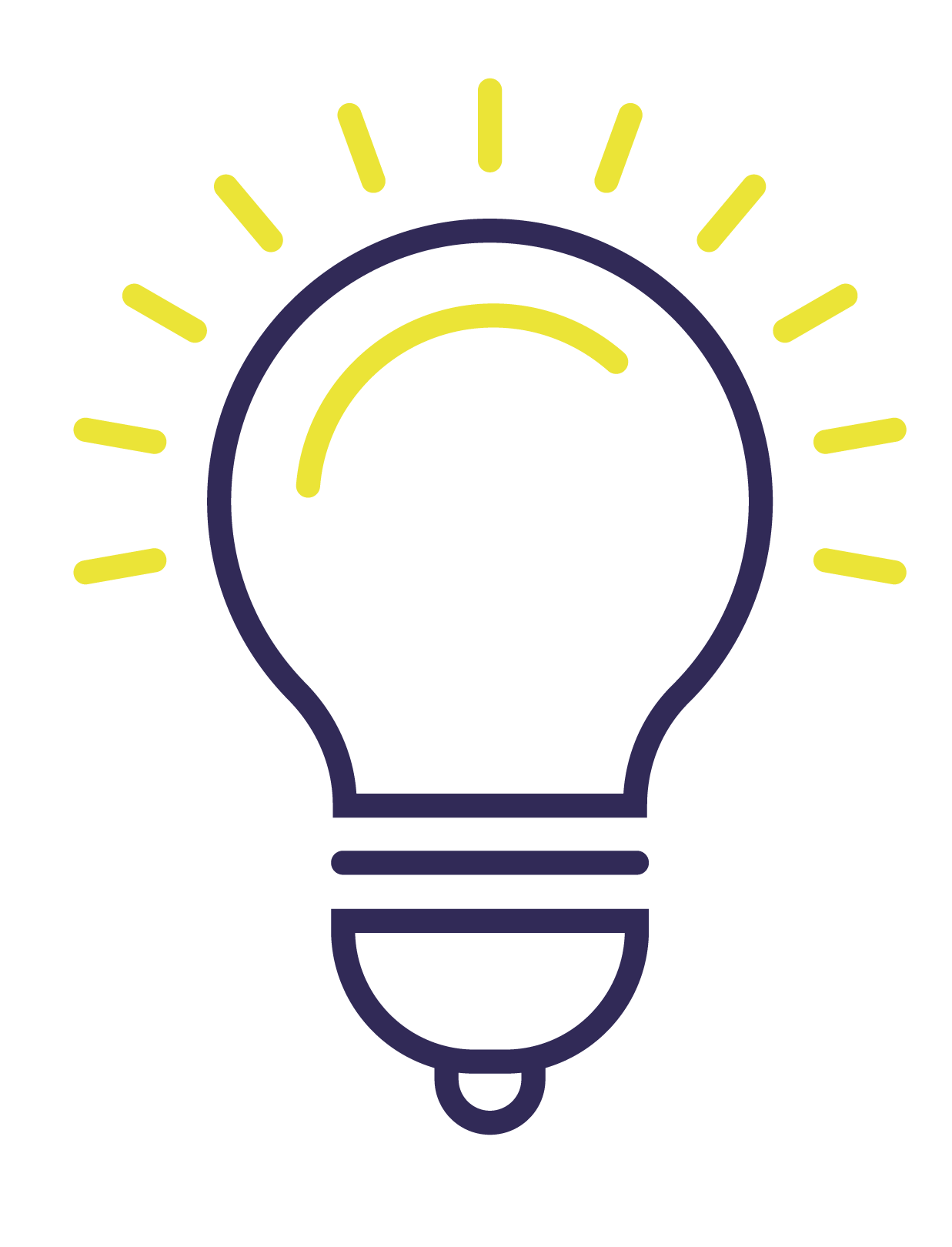 PRADEDANTYSIS VERSLAS
TVARIAI AUGANTIS VERSLAS
BRANDUS VERSLAS
VERSLUS ŽMOGUS
Verslas neseniai įkurtas: finansavimo šaltinių paieška, produkto gamybos pradžia, paslaugų teikimo pradžia.
Verslas dar neįkurtas: verslo idėjos gryninimas, verslumo kompetencijų stiprinimas, įmonės steigimas ir kt.
Didėja pardavimai, kapitalas, tobulinama produkcija, paslaugos, technologijos, ieškomos naujos rinkos
Gamybos ir pardavimų apimtys stabilizuojasi, reikalingas pokytis, inovacija ir pan.
Vertės pasiūlymas mūsų klientui
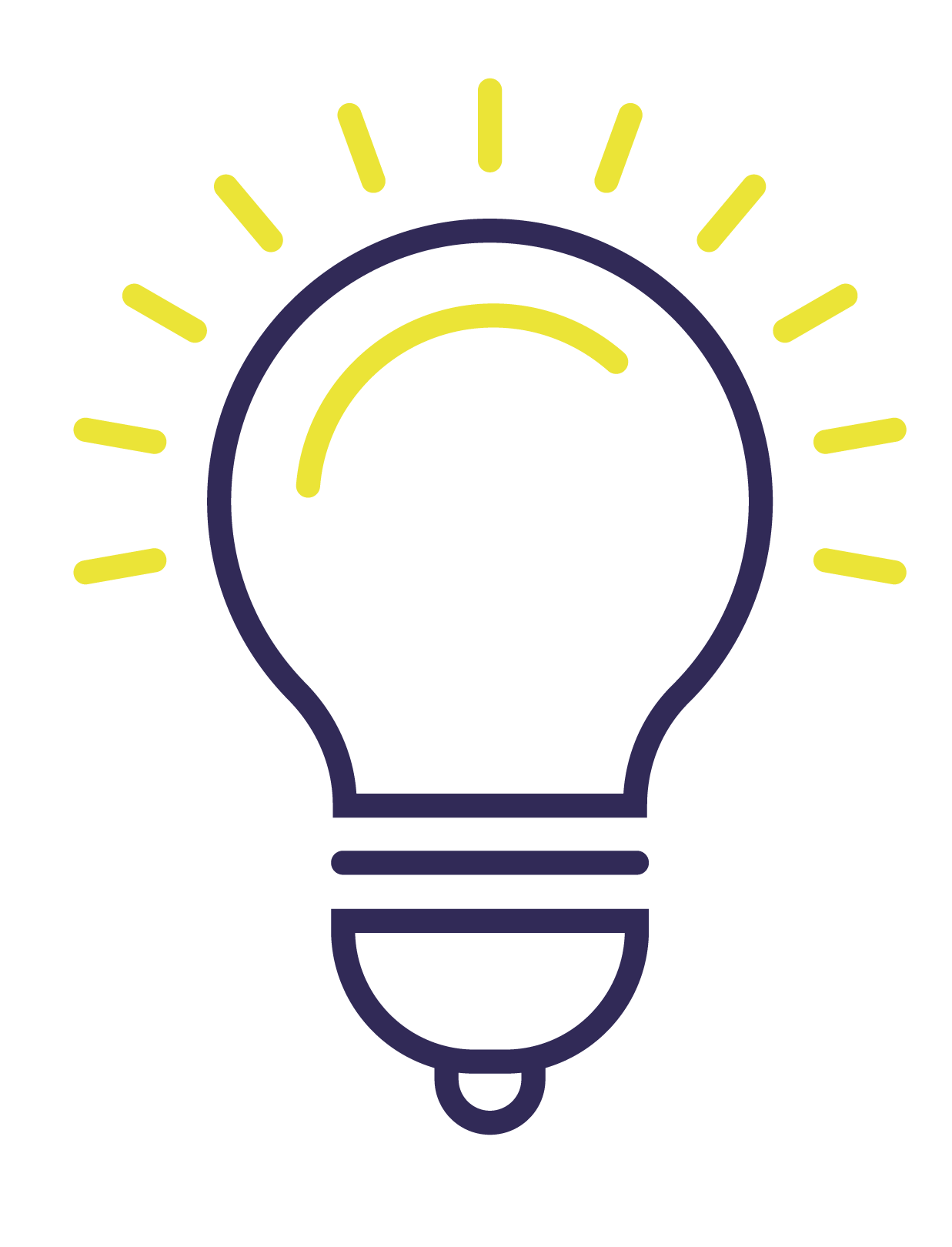 Inovacijų fasilitavimas
Kuriame naujas galimybes inovacijoms
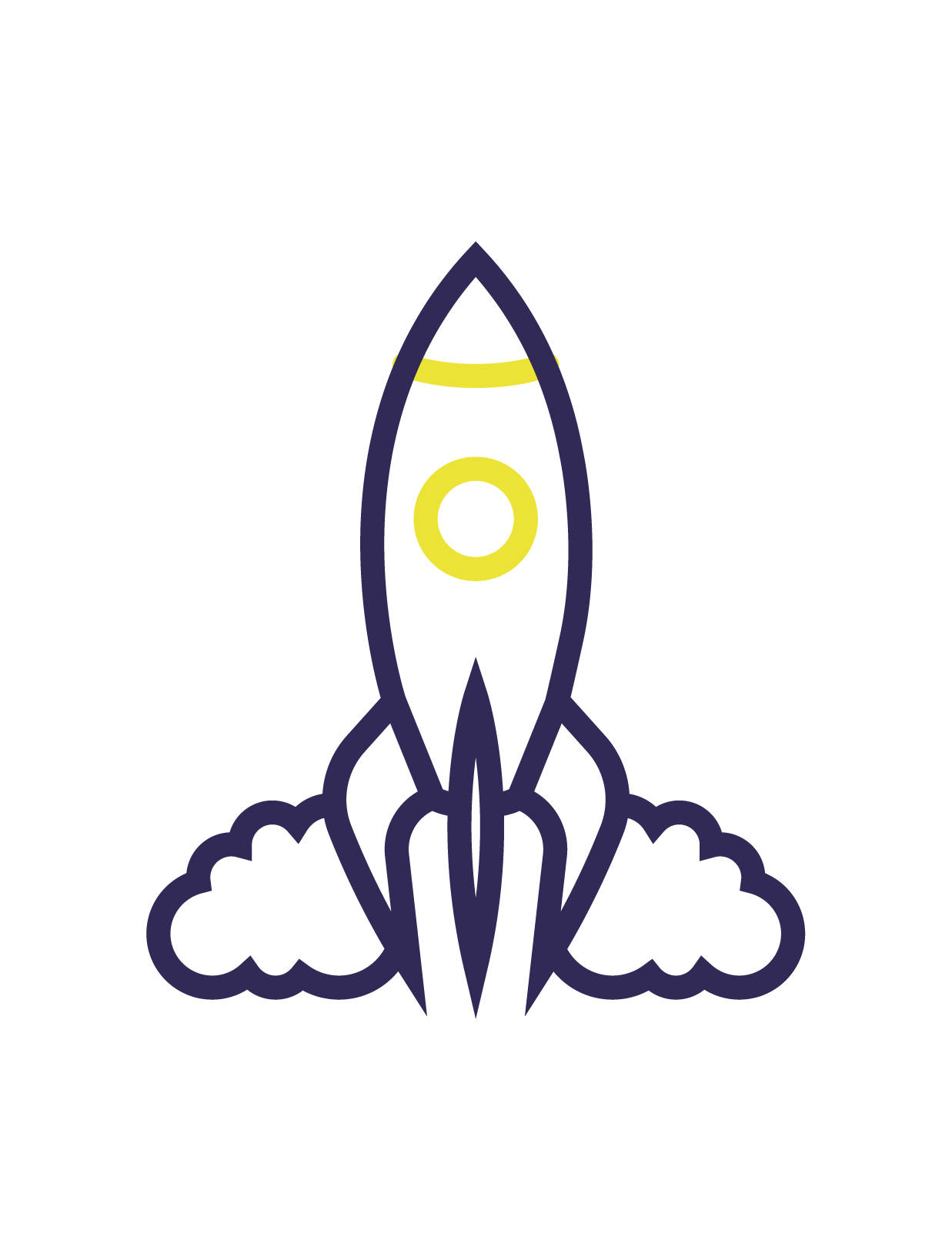 Auginame verslo kompetencijas nuosekliam verslo kūrimui ir pažangai
Kompetencijos
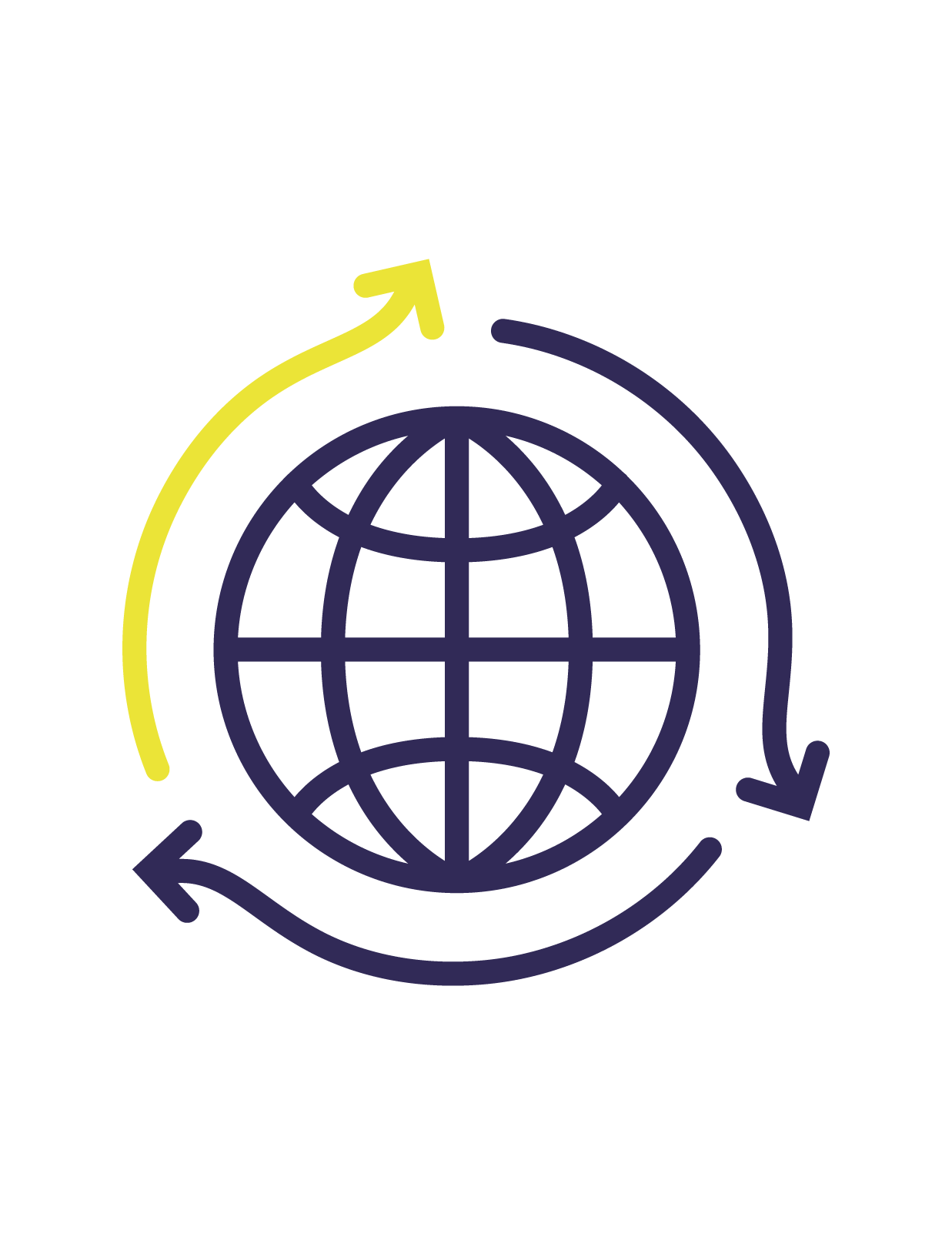 Tarptautiškumas
Atveriame naujas rinkas tvariai verslo plėtrai
Suteikiame investicijas verslo pradžiai ir augimui
Investicijos
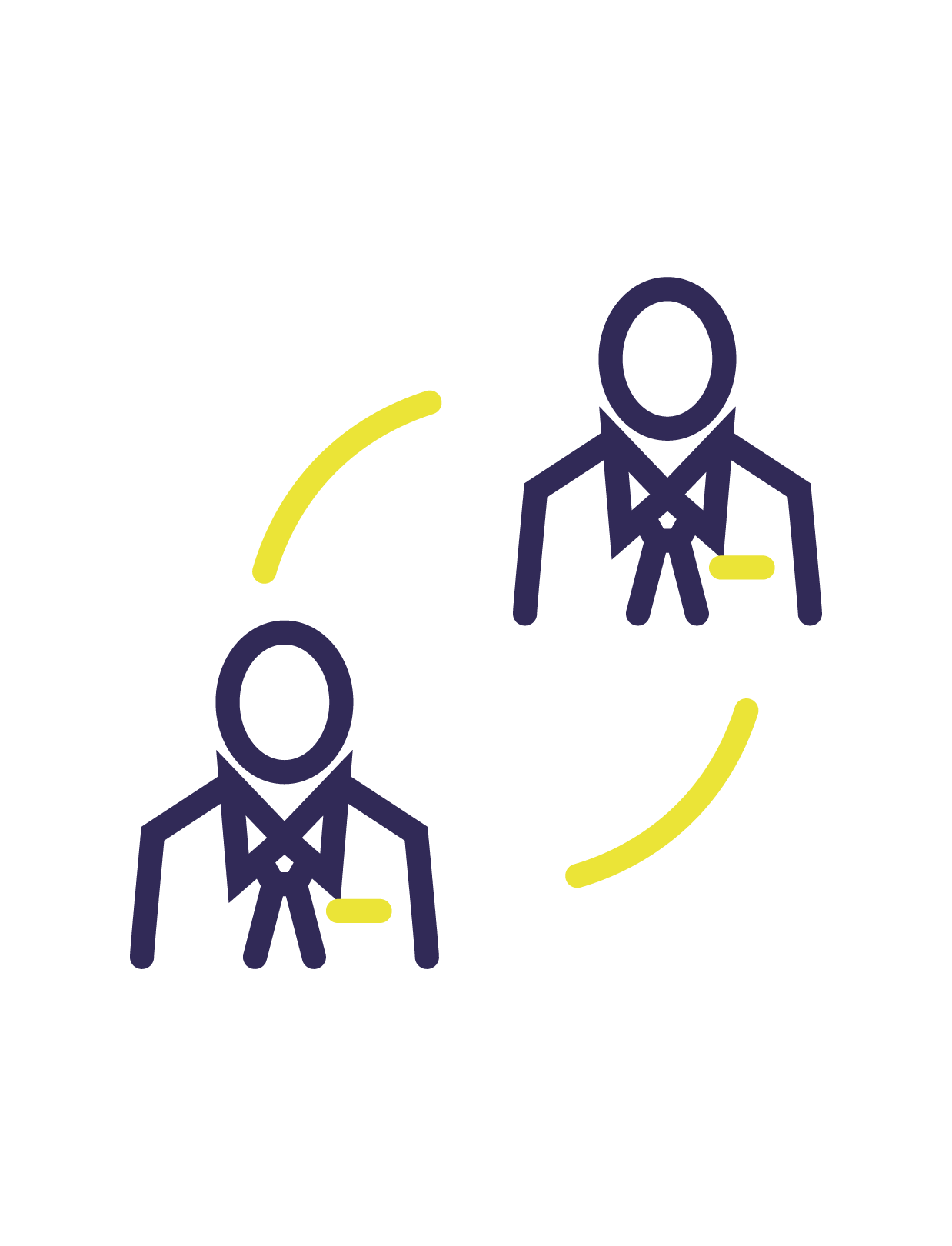 Padedame užmegzti tikslinius verslo ryšius šalies ir užsienio rinkose
Tinklaveika
Patogiau klientui:vienas langelis verslui
Temos:
Verslo pradžia;
Verslo plėtra;
Paslaugos startuoliams;
Paslaugos eksportuojantiems;
Finansavimo priemonės verslui;
Reikalavimai gaminiams;
Reikalavimai statybos gaminiams;
Reikalavimai paslaugų srities verslui.
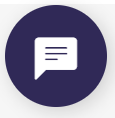 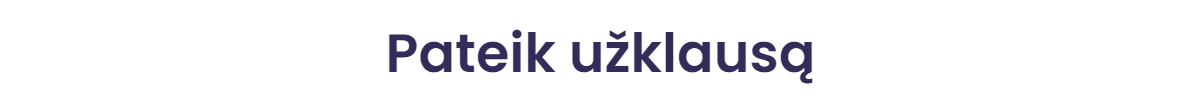 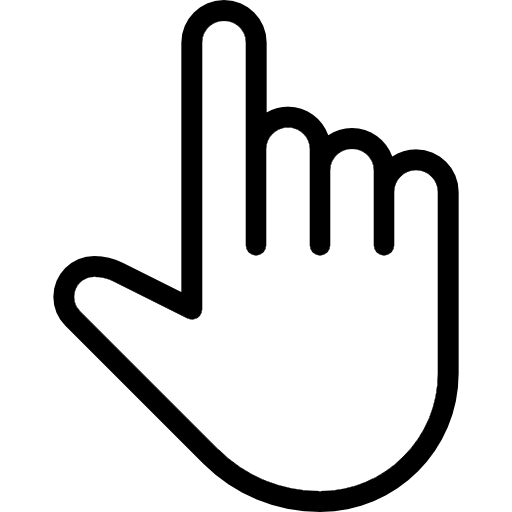 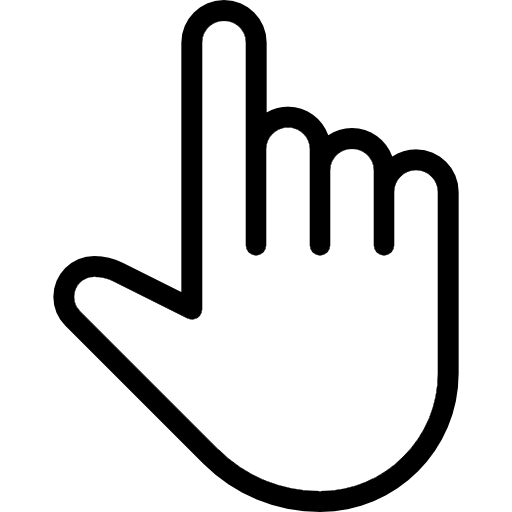 8 700 77 055
konsultacijos@inovacijuagentura.lt
9,4/10
0,7/1
Vidutinis 
atsakymo į kliento paklausimą laikas (d.d.)
Klientų 
pasitenkinimas konsultacijomis (balais)
[Speaker Notes: DĖL KO KREIPIASI LABIAUSIAI? Šitų 5 mėn info grafiką.]
Inovacijų fasilitavimas
3S fasilitavimo sistema. Fasilitatoriai trijuose strateginiuose sektoriuose (pažangi gamyba, sveikatos technologijos, informacinės ir ryšių technologijos)
Misijomis grįstos mokslo ir inovacijų programos
Dalyvavimas tarptautiniuose inovacijų renginiuose 
Viešosios inovacijos (GovTech)
Konsultacijos inovacijų klausimais
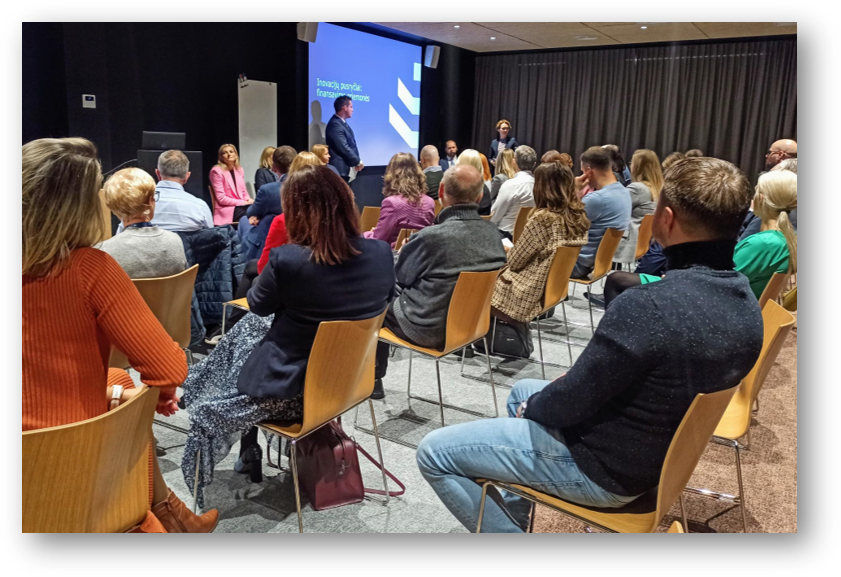 3
Informacinės ir ryšių technologijos
Sveikatos technologijos ir biotechnologijos
Nauji gamybos procesai, medžiagos ir technologijos
prioritetiniai 
sektoriai
Kompetencijos
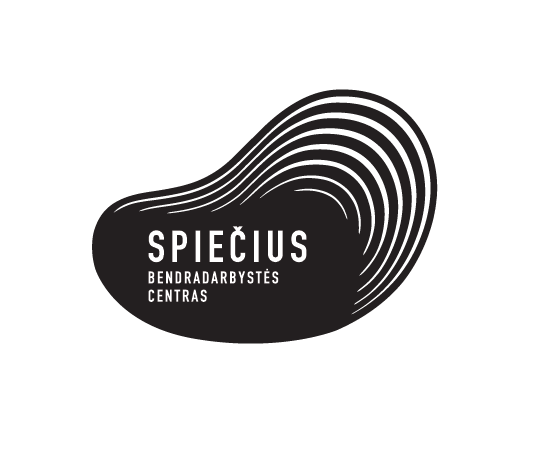 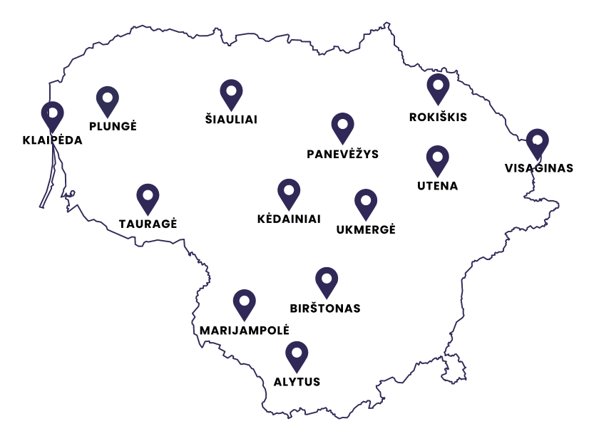 13 bendradarbystės centrų „Spiečius” ir 392 nariai
Verslo pradžios konsultacijos, verslo vystymo kompetencijos, tarptautinės plėtros įgūdžiai
Verslo mentorystės programa, verslo akceleravimo programa, e. komercijos programos „e.comGO”, „e.comUP”
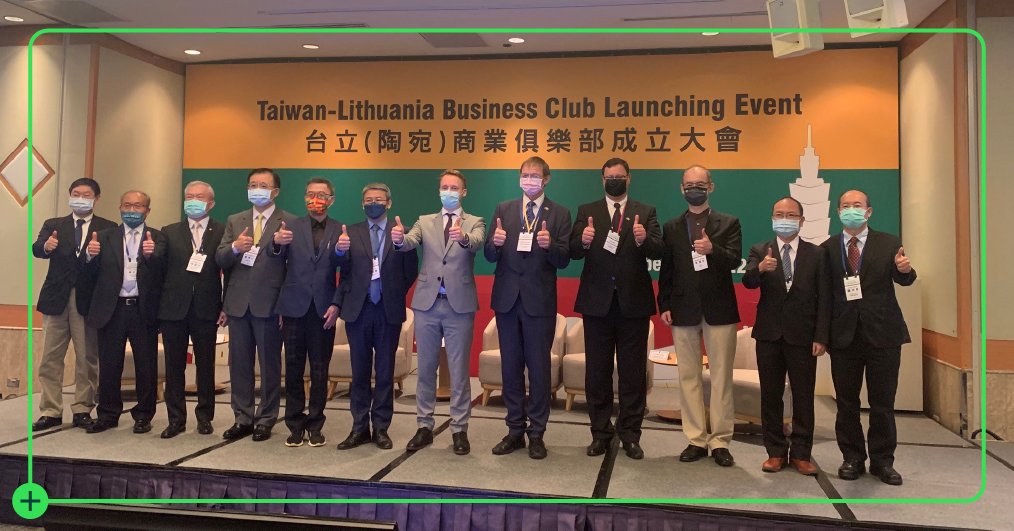 Tarptautiškumas
Eksporto diagnostika
Verslo pažinčių platforma „B2Lithuania”
E-komercijos skatinimo veiklos
Potencialių partnerių paieškos duomenų bazės
Ekspertinės konsultacijos
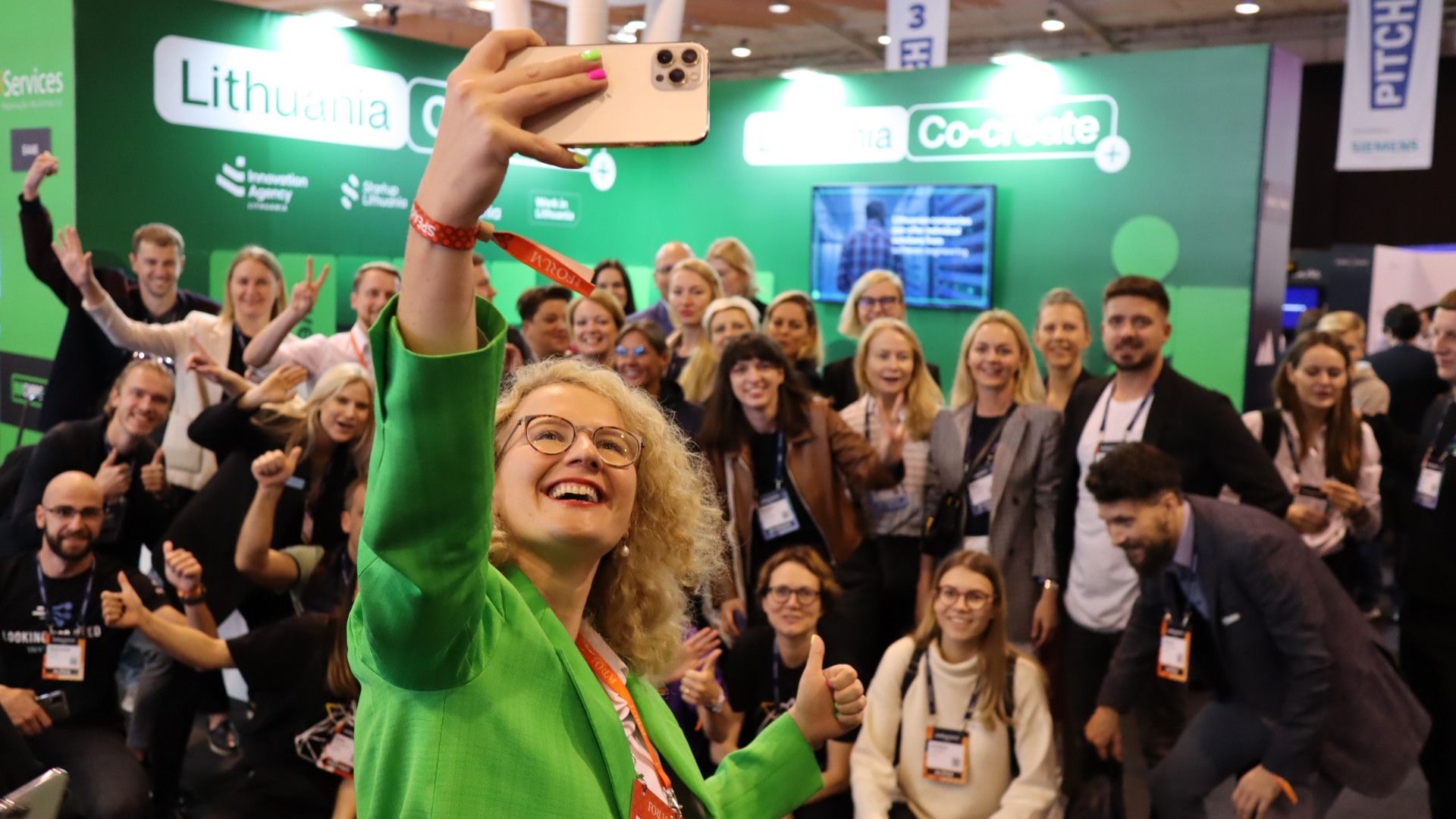 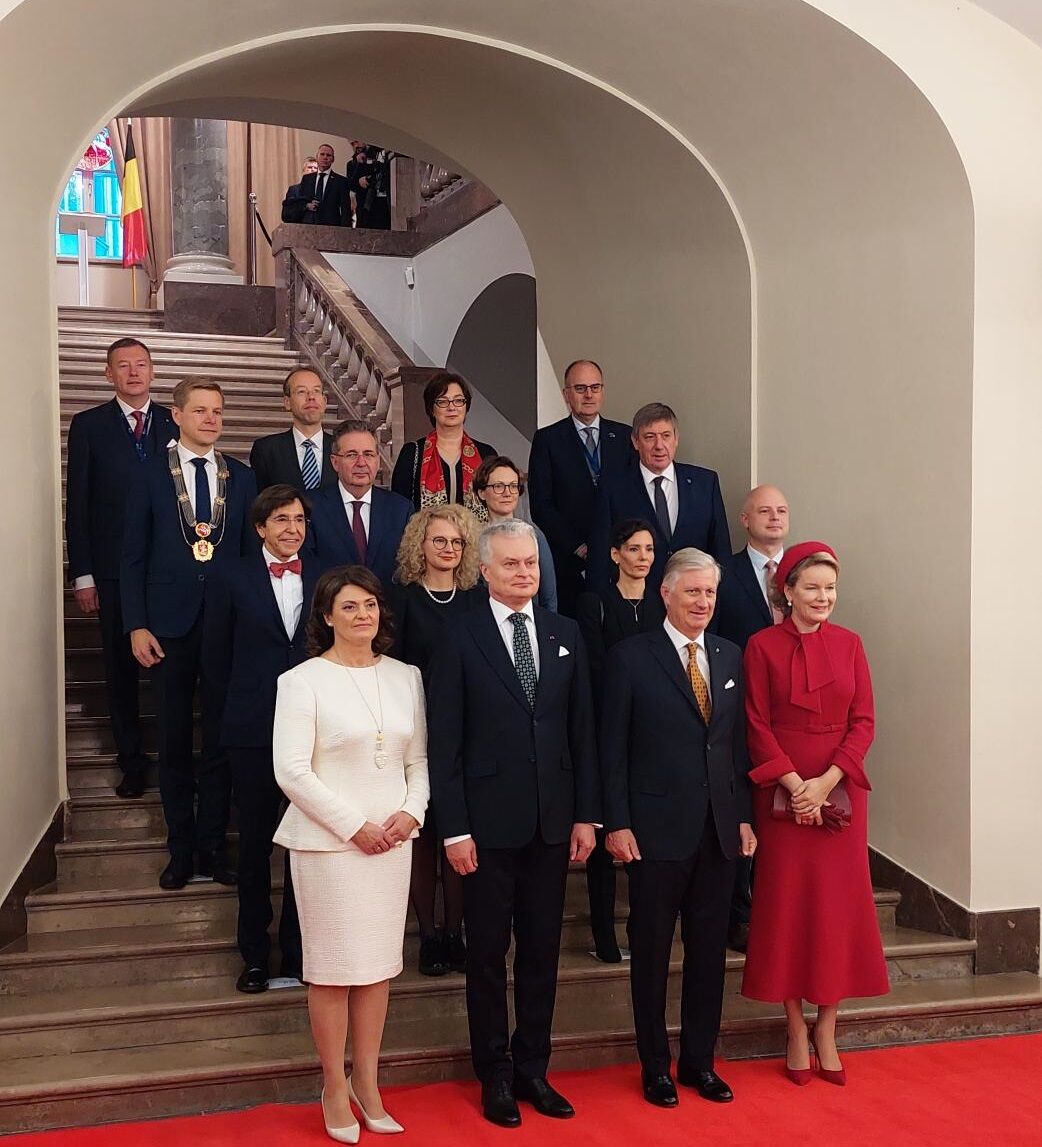 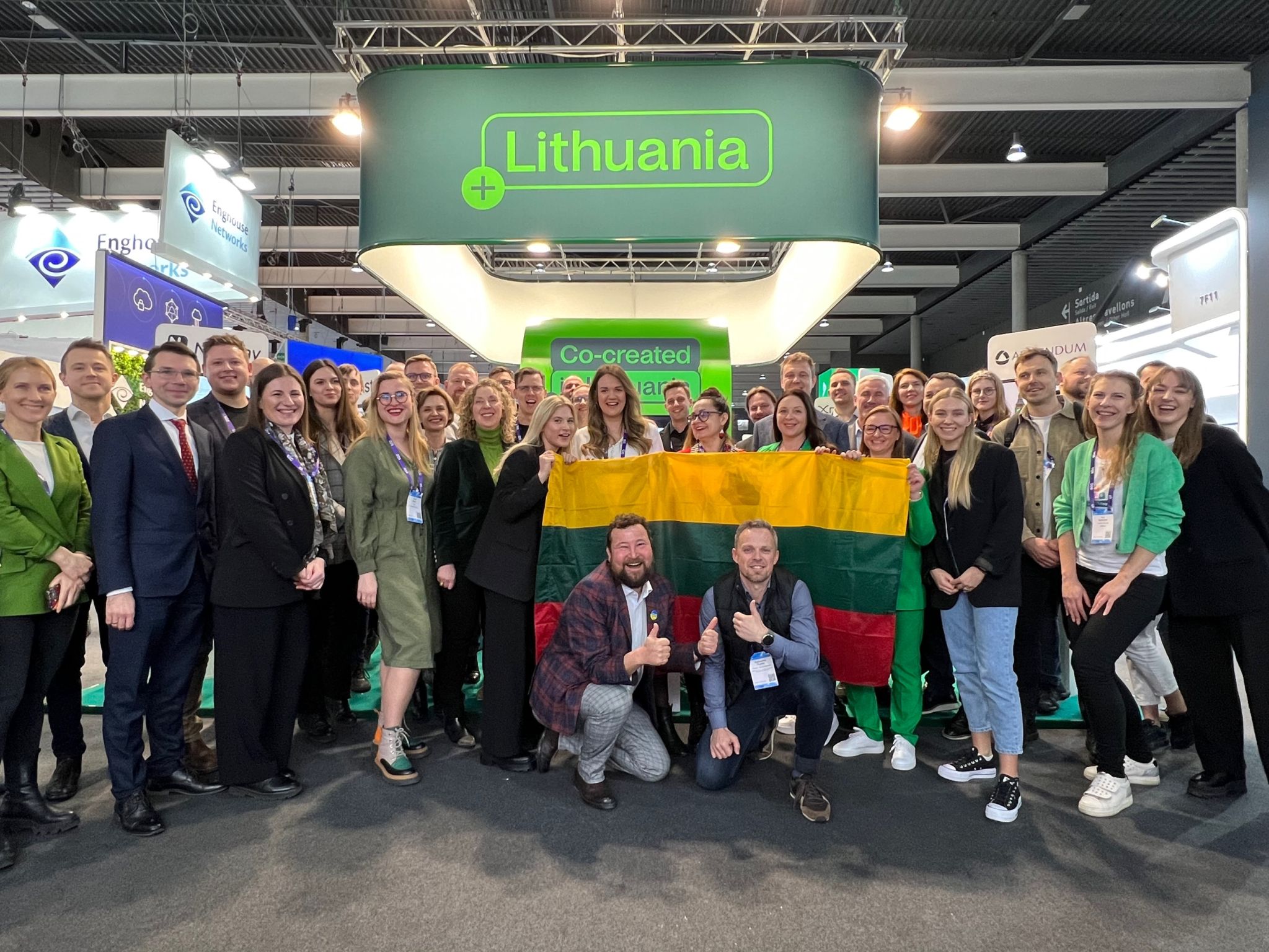 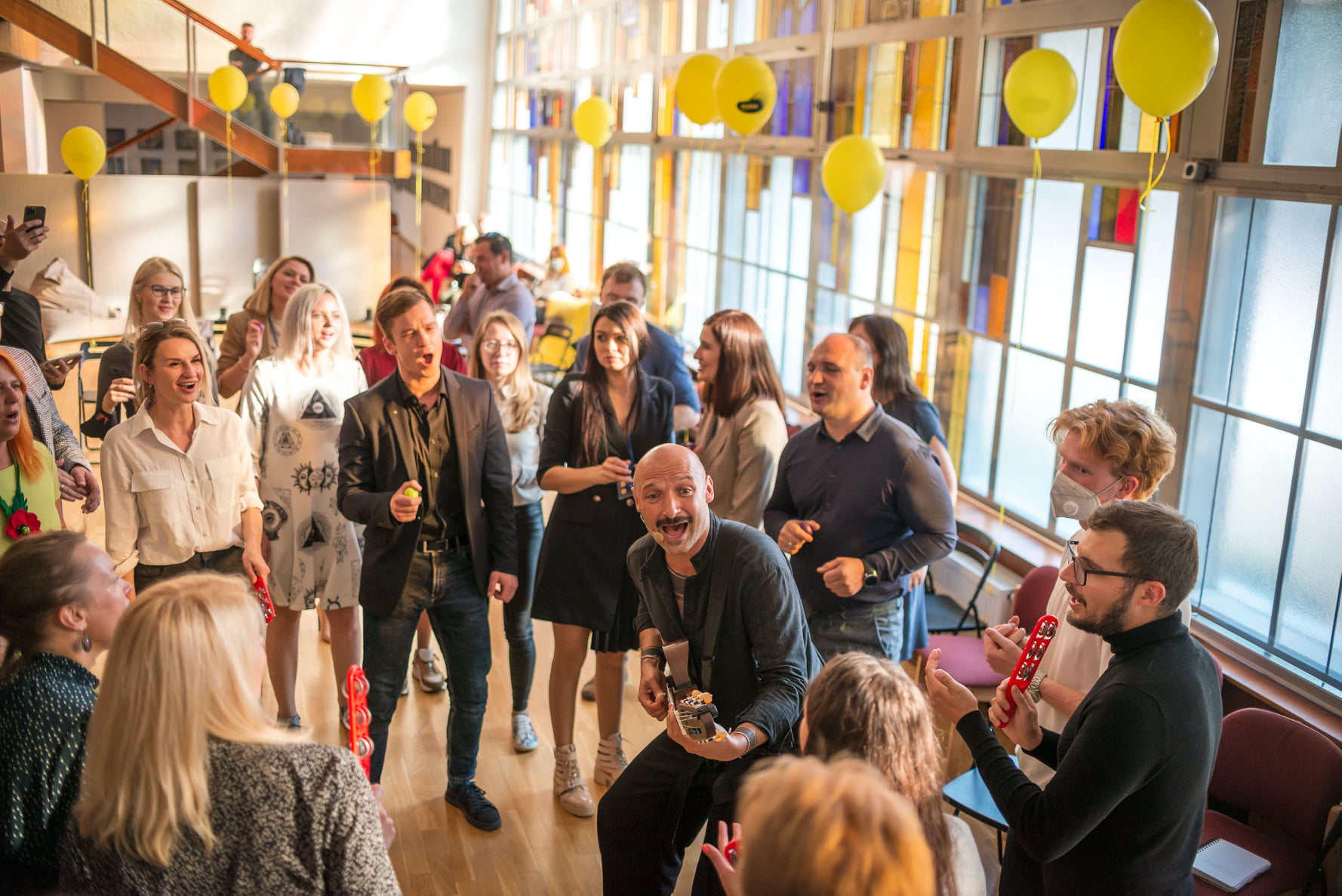 Tinklaveika
Vidutiniškai 8 kasmet nacionaliniai šalies stendai didžiausiose tarptautinėse verslo parodose
10-15 verslo misijų užsienio šalyse ir atsakomieji vizitai
Tiksliniai tarptautiniai renginiai Lietuvoje: „Baltic Miltech Summit“, „Startup Fair“, „Life Sciences Baltic“, „GovTech Leaders“
#Team Lithuania: 17 komercijos atašė tinklas svarbiausiose rinkose
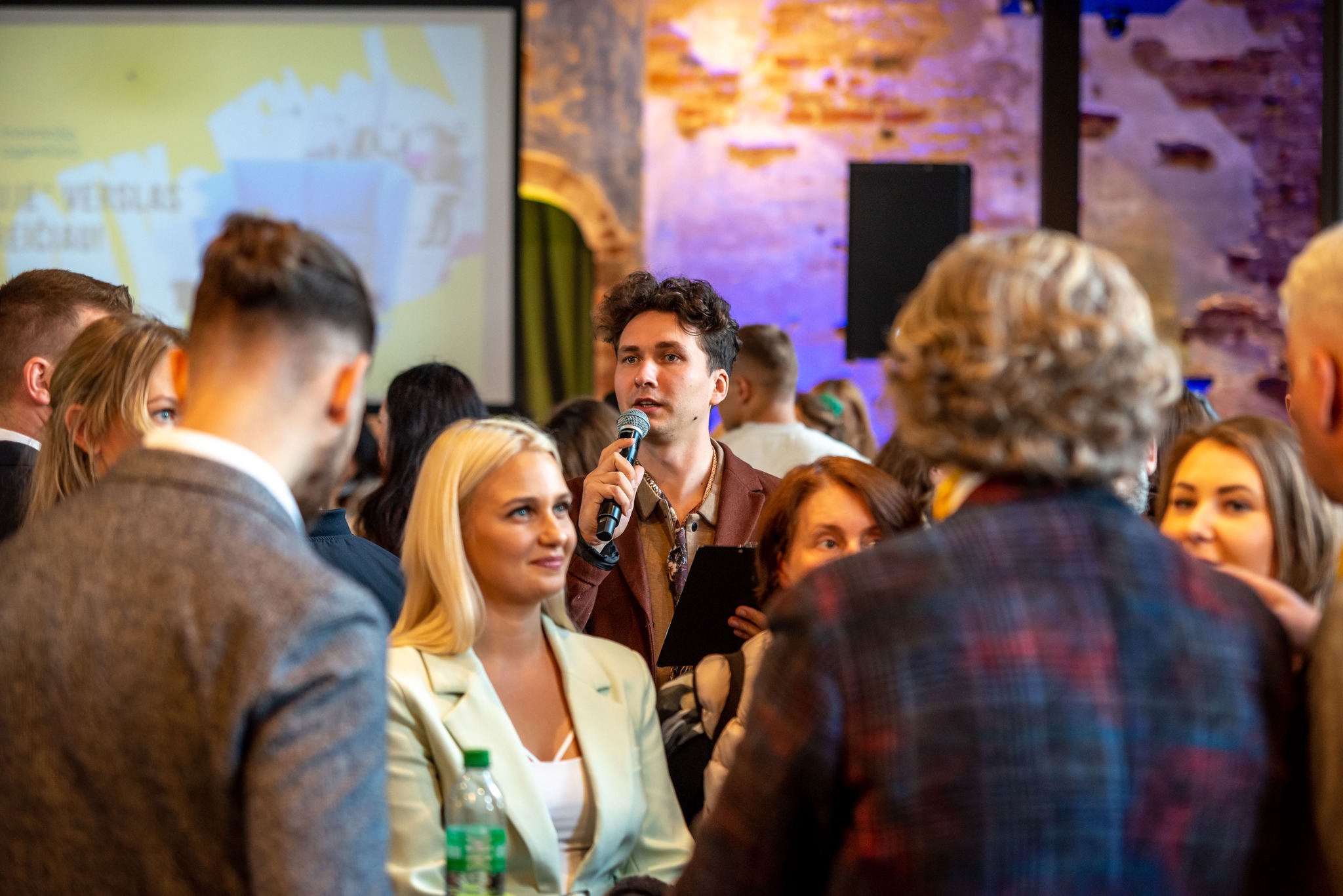 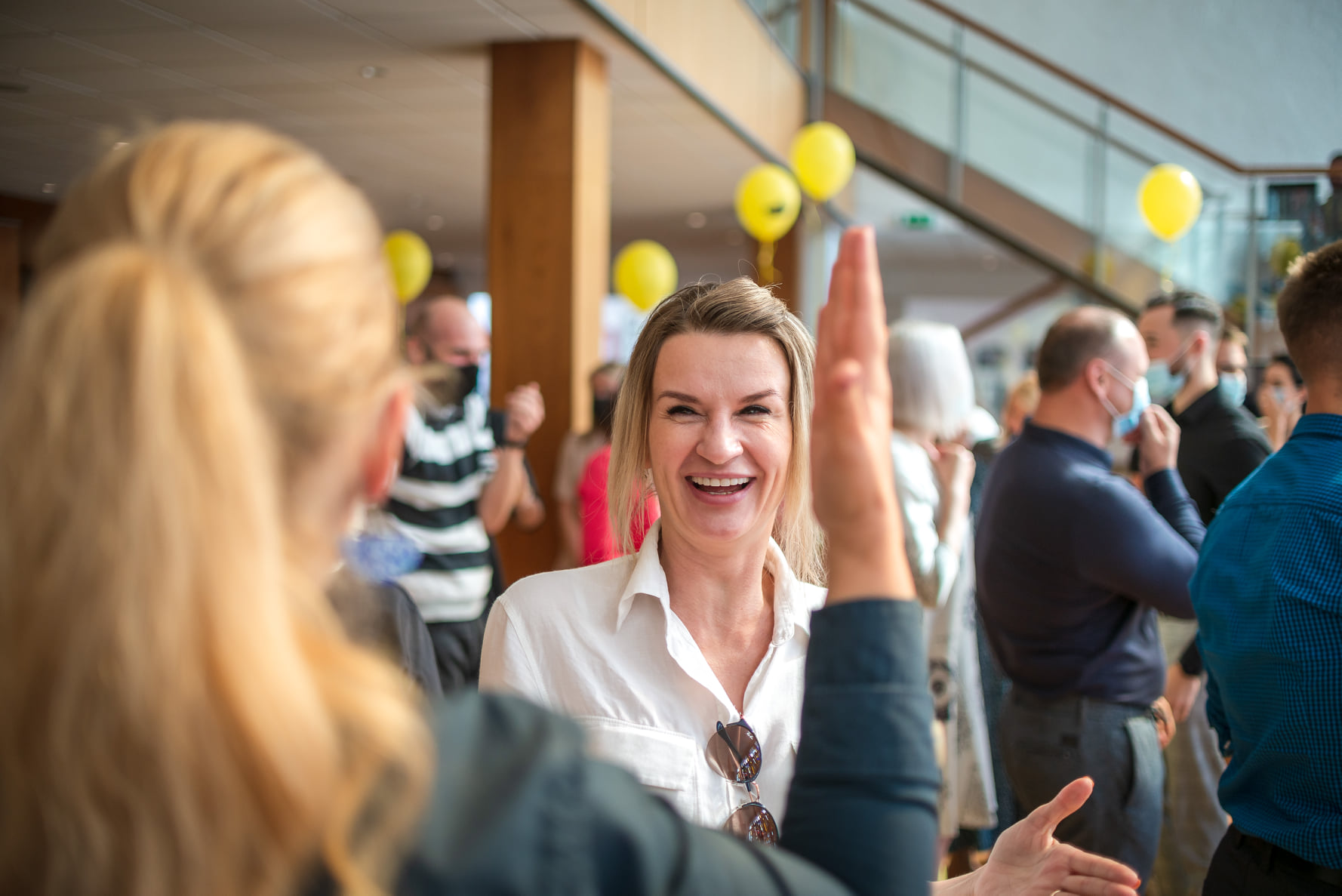 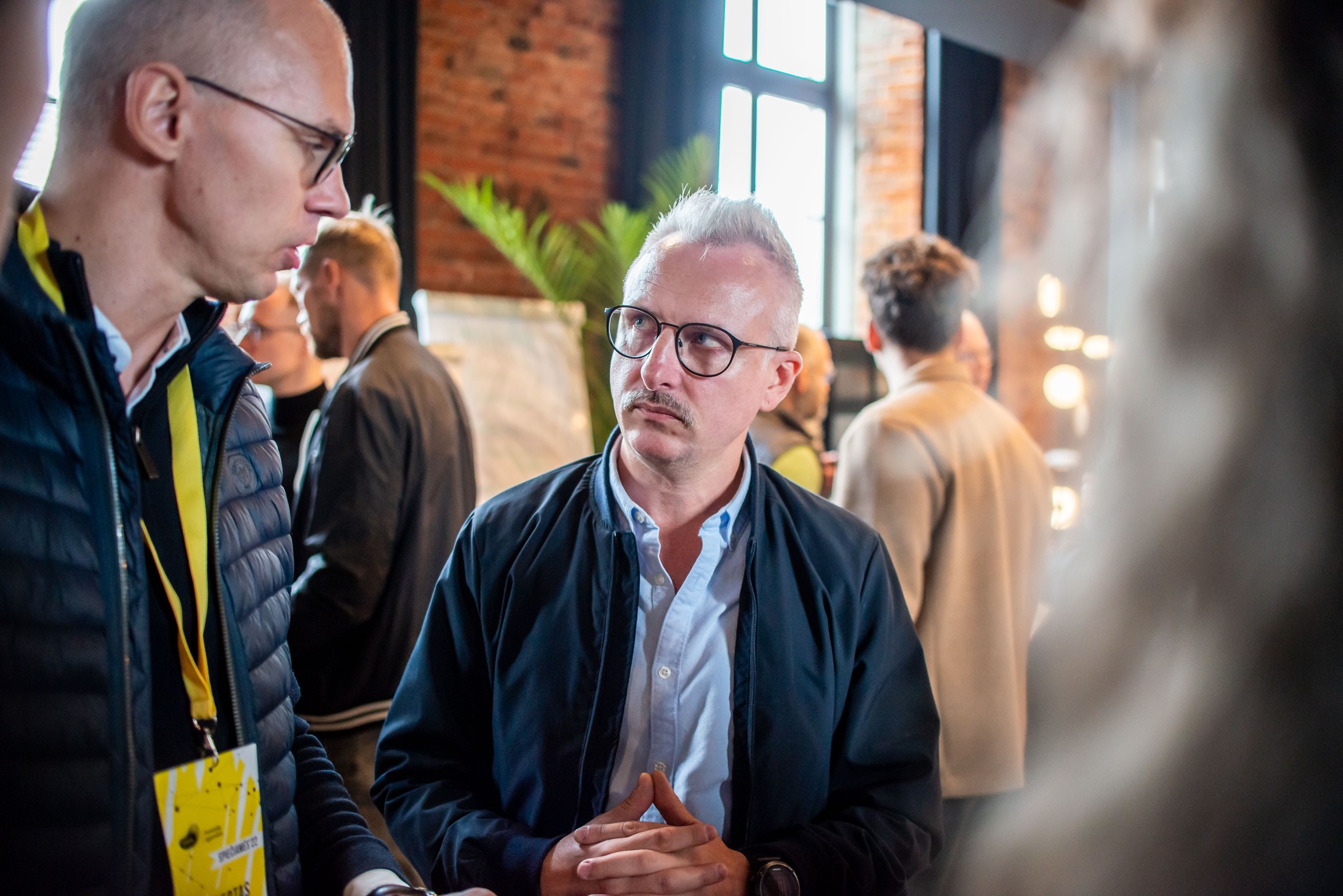 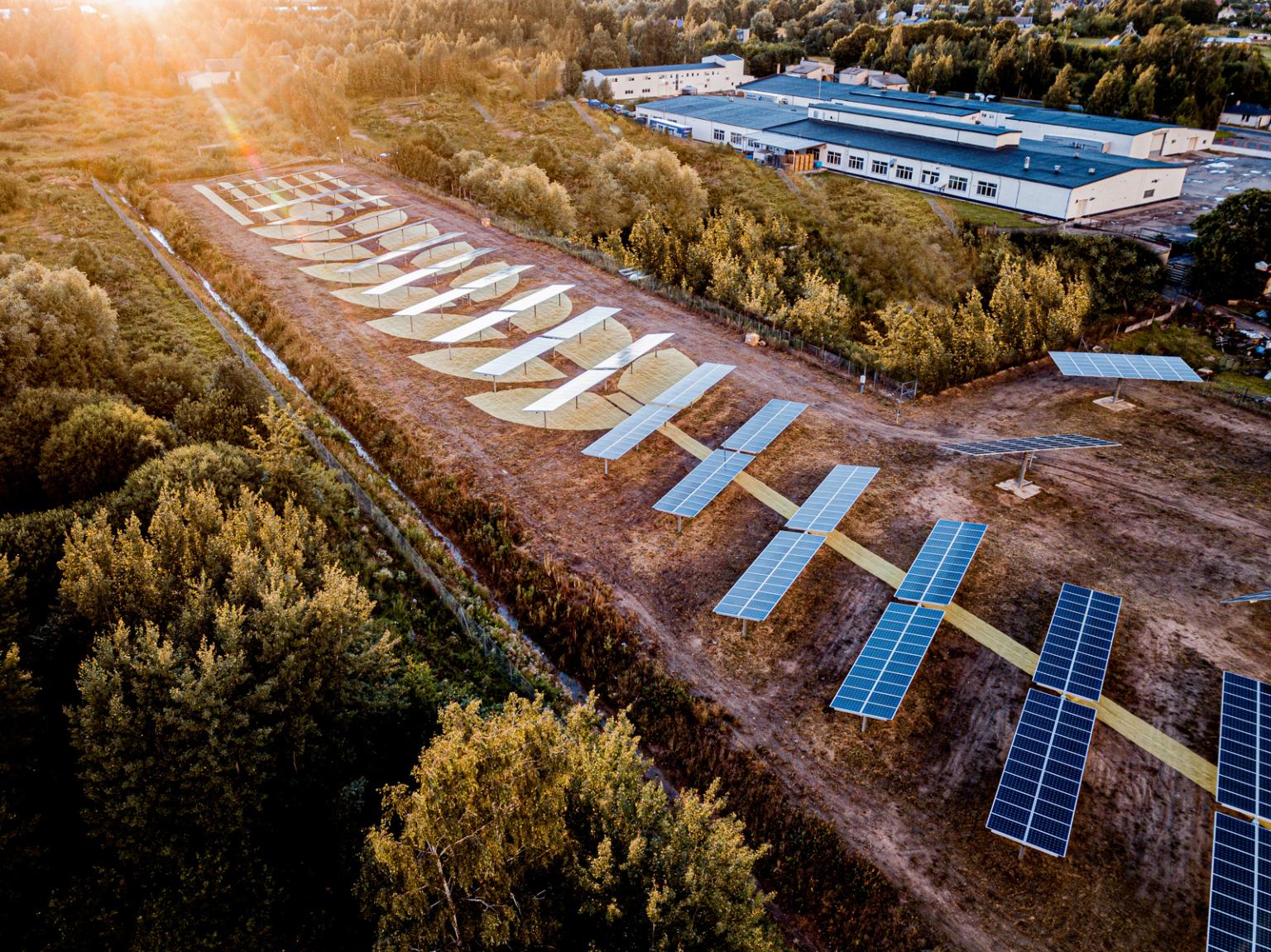 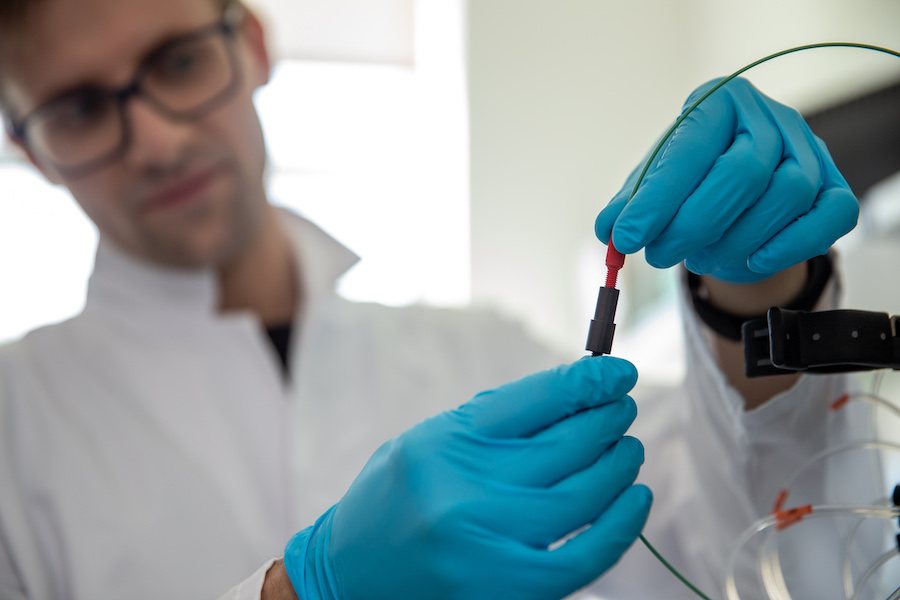 Investicijos
Inovacijoms
Žalioms technologijoms
Skaitmeninimui
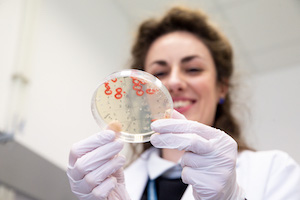 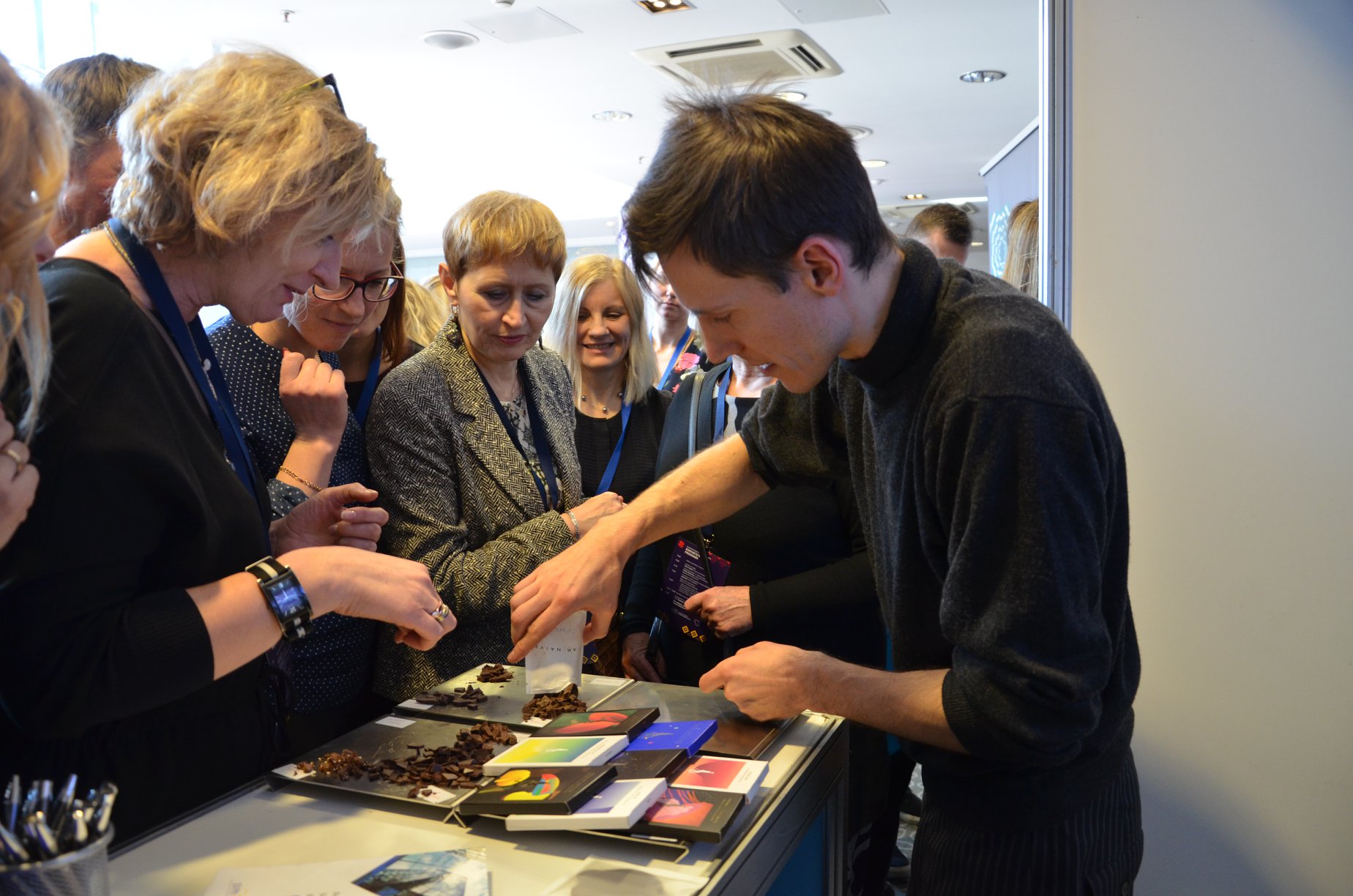 ES fondų investicijų programa 2021-2027 m.
773,9 
mln. EUR
7,7 
mlrd. EUR
Bendra 2021–2027 m. ES fondų 
investicijų suma
Inovacijų agentūros administruojama ES investicijų dalis
5
Vystyti inovacijų ekosistemą

Didinti verslo produktyvumą

Transformuoti eksportą

Teikti į klientą orientuotas profesionalias paslaugas

Tapti naujos kartos viešojo sektoriaus organizacija
Strateginiai tikslai 2023-2025
Nauja struktūra nuo 2023 04 01:daugiau dėmesio klientui ir valdymo efektyvumui
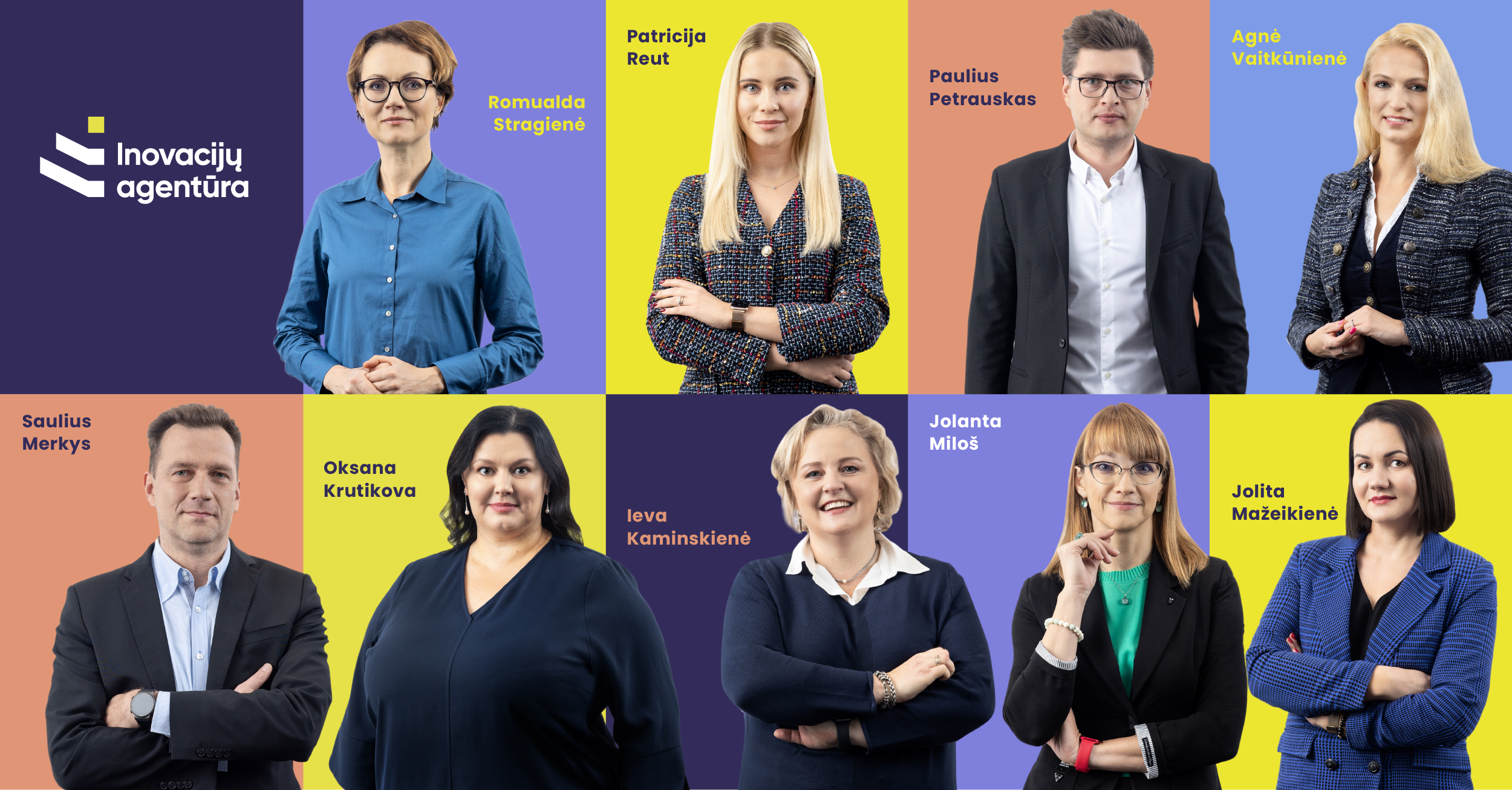 Proveržio sričių LAB‘ai

Klientų patirčių skyrius

Veiklos valdymas vienoje vietoje
PRODUKTAI IR PASLAUGOS
Elektroniniai vedliai – pagalba pradedantiems verslą
Verslo formos pasirinkimas 
Automobilių remonto paslaugos 
Masažo paslaugos 
Kosmetikos gamyba ir prekyba 
Grožio paslaugos
Maitinimo paslaugos 
Apgyvendinimo paslaugos 
Vaikų darželis arba žaidimų kambarys 
Stovykla vaikams 
Krovinių vežimo paslaugos
Verslo akceleravimo programa
Verslo strategija, veiksmų plano parengimas, tikslinės  auditorijos išsigryninimas, vertės pasiūlymo formavimas.
Rinkodara ir komunikacija,prekės ženklo kūrimas, žinomumo didinimas, rinkodaros planas su taktiniu veiksmų planu
Finansavimo planavimas ir investicinis planas
Verslo mentorystės programa
individualios konsultacijos su konkrečiai Jūsų verslui skirtu mentoriumi
nuosekli ir individuali 8-9 mėn. trukmės mentoriaus pagalba siekiant Jūsų užsibrėžtų verslo tikslų
pagalba išsigryninant verslo kryptis, kuriant strategiją, siekiant reikšmingo verslo progreso
mokymai ir baigiamasis kontaktinis renginys
naujos verslo pažintys
Startuok nuo 50+
Verslo idėja ir jos patikrinimas
Verslo modelis ir strategija
Finansinis planavimas
Klientų paieška ir pritraukimas 
Verslo bendradarbiavimas, naudingų partnerysčių kūrimas
Verslo e. gidas
„Verslo e. gidas“ – 6 valandų trukmės mokymai, kurie apima 7 svarbiausias verslui temas: 
Verslo pradžia
Rinkodara, pardavimai
Finansų valymas
Strategijos kūrimas ir įgyvendinimas
Procesų valdymas
Inovacijų valdymas
Žmogiškieji ištekliai

http://versloegidas.inovacijuagentura.lt/
Verslo diagnostika (1)
Greitas ir paprastas būdas įsivertinti savo verslo brandą, identifikuoti stiprybes bei sritis, kurioms vertėtų skirti papildomą dėmesį.

Produktas, pardavimai ir rinkodara
Finansų valdymas
Strategija
Procesai
Palaikančios inovacijos
Žmogiškieji ištekliai
Verslo diagnostika (2)
20 min. testas: https://verslodiagnostika.inovacijuagentura.lt/
Rezultatai:
Voratinklio diagrama
Įmonės rodiklių palyginimas
SSGG analizė
Verslo vystymo sričių įvertinimas
Verslininko kortelė
platforma, vienijanti įvairias verslui skirtas el. paslaugas ir el. įrankius
Vienoje vietoje ir be pakartotinių prisijungimų pasiekiamos skirtingos institucijos (Registrų centras, „Sodra“, VMI, Valstybinė maisto ir veterinarijos tarnyba, savivaldybės)
Konsultuotacijos su Inovacijų agentūros specialistais
Kortelėje: 10 ektroninių vedlių ir skaičiuoklės (verslo plano, verslo vertės ir buhalterinių paslaugų skaičiuoklės)
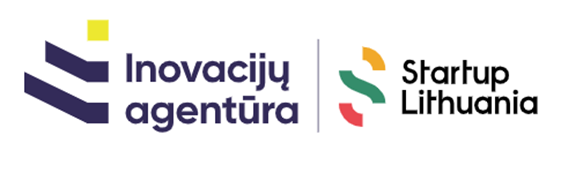 PAGRINDINIAI TIKSLAI:
Esamų ir potencialių startuolių kompetencijų ugdymas.
Ekosistemos plėtra, fasilitavimas ir atstovavimas.
Ekosistemos pristatymas užsienyje.
Užsienio startuolių pritraukimas.
Nacionalinis startuolių ekosistemos fasilitatorius.
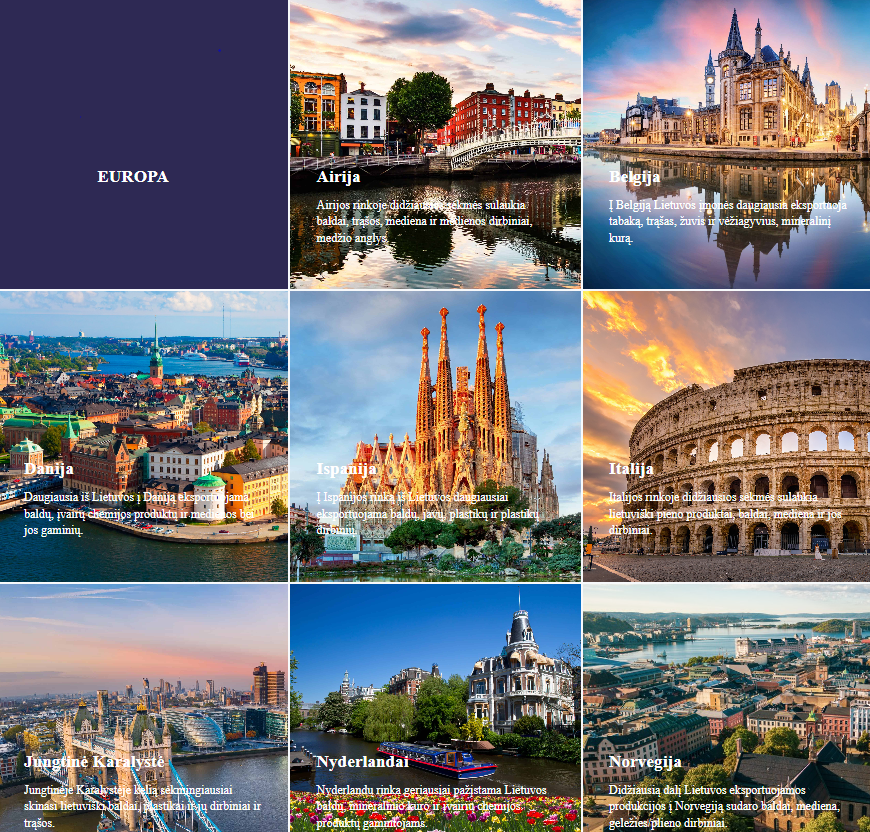 Elektroninis eksporto informacijos kanalas
Platforma – skirta Lietuvos eksportuotojams, kurioje pateikta visa reikalinga informacija apie tikslines Lietuvos eksporto rinkas.
https://eksportogidas.inovacijuagentura.lt/
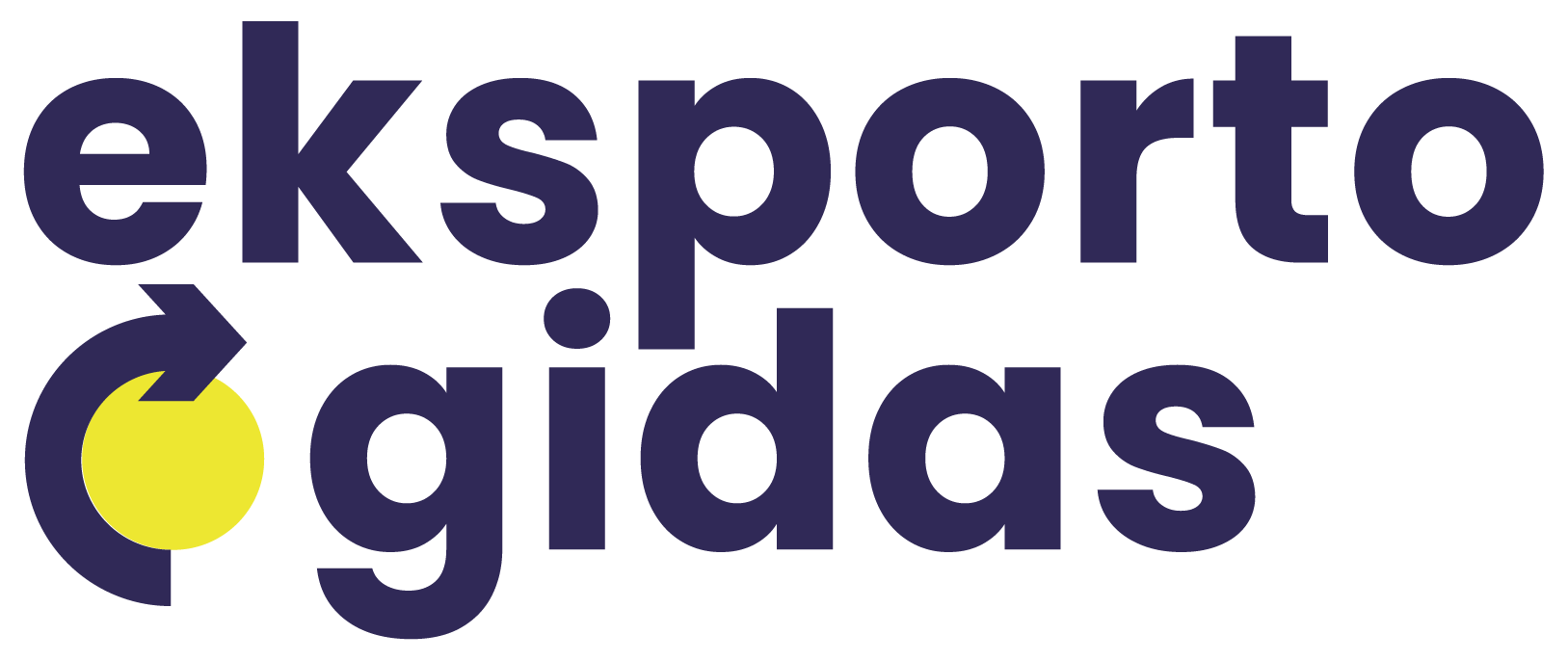 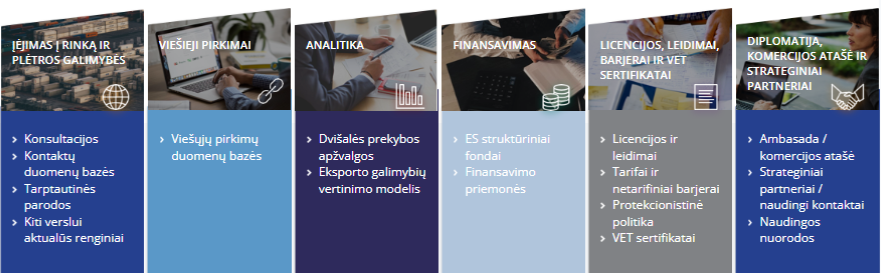 B2BREXIT
Tikslas: sudaryti galimybes ir suteikti specialių žinių Lietuvos įmonėms efektyviai spręsti su plėtra į Jungtinę Karalystę kilusius klausimus
Skirta: Lietuvos įmonėms, vykdančioms eksportą į Jungtinę Karalystę arba pasirengusioms tai daryti
Sprendimai:
vienas informacinis langelis
analitinės įžvalgos
tiesioginiai kontaktai
ekspertai konkrečiais klausimais
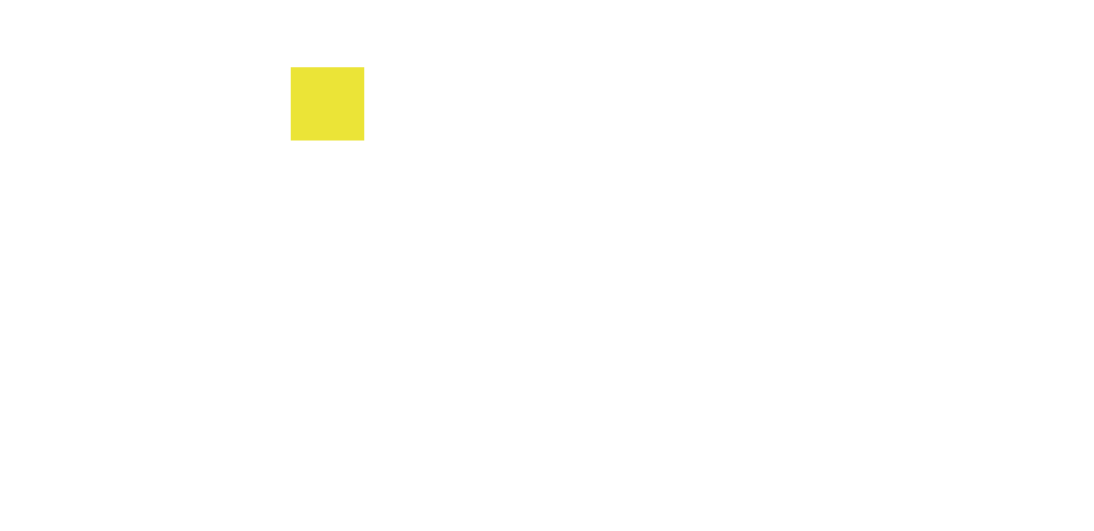 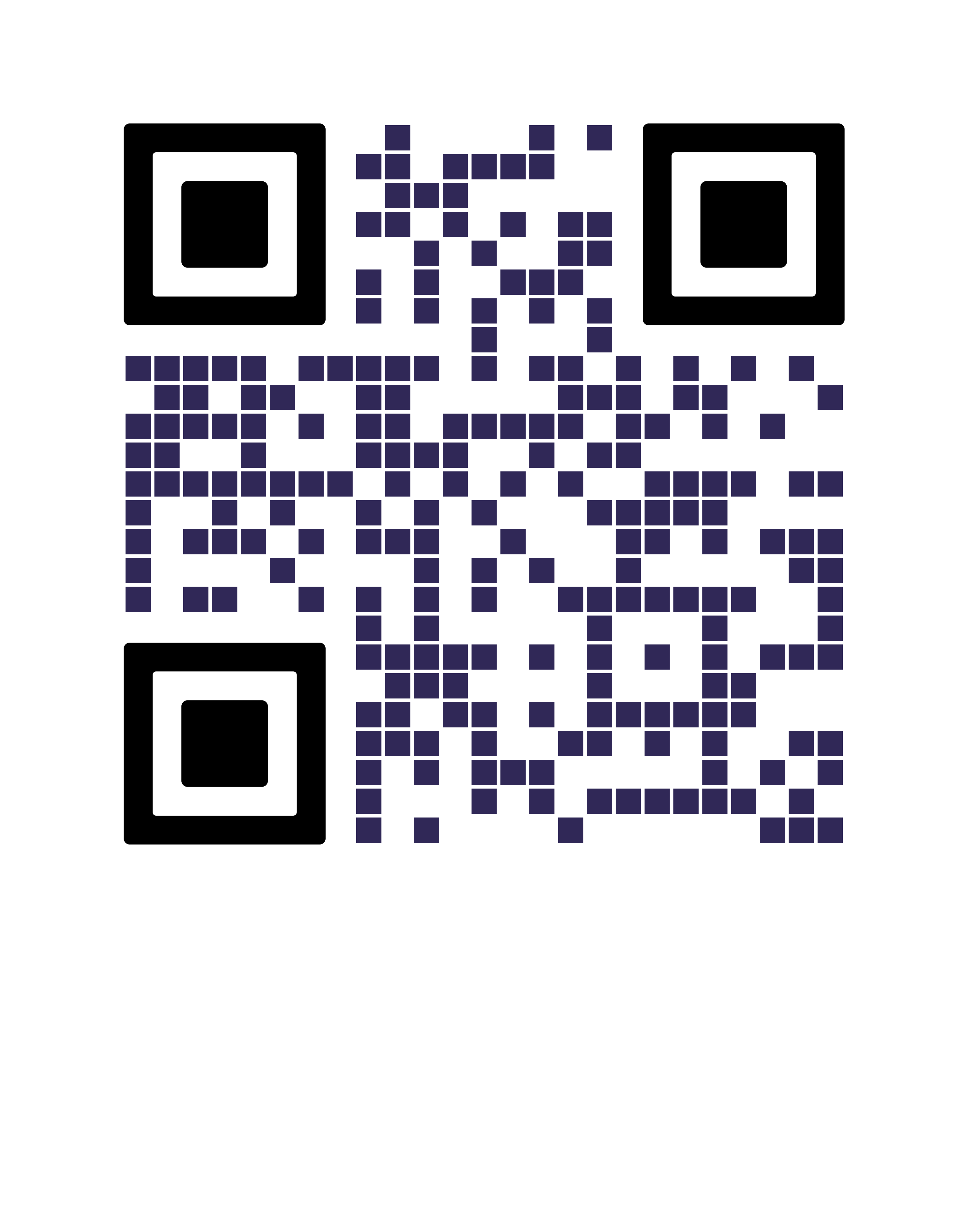 Kontaktai
8 700 77 055
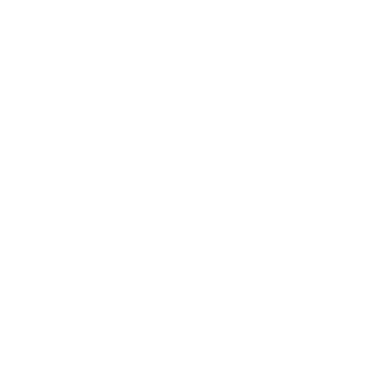 www.inovacijuagentura.lt
konsultacijos@inovacijuagentura.lt